Die heilende Wirkung der Musik: Erfahrungen in der Therapie und SeelsorgeKathi Kaldewey und Thomas Widmer-Huber
Musik verleiht dem Universum eine Seele, dem Geist Flügel, der Fantasie Flugkraft, der Traurigkeit einen Zauber und allen Dingen Freude und Leben.
	Plato
„Beim Musizieren redet, weint, schreit, stöhnt, … und lacht … meine Seele.“
Ich glaube durch meine Philosophie mit allem im Klaren zu sein – wenn ich aber einen evangelischen Choral höre, so gibt mir das einen Frieden, den mir meine Philosophie nicht gibt.
	Immanuel Kant
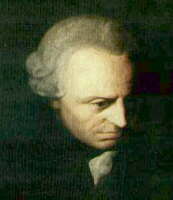 Musik für die Seele:kürzlich Thema einer Fachzeitschrift
Sing dich gesund!Thema einer Seelsorge-Fachzeitschrift
Das Ziel und der letzte Grund aller Musik sollte nicht anderes sein als die Verehrung Gottes und die Rekreation des Gemüts.

	J.S.Bach
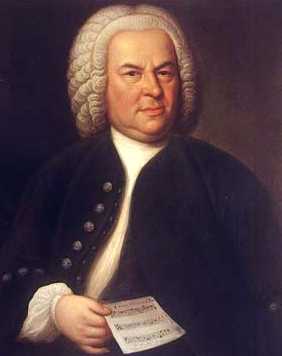 C.O. wünscht sich das Lied 	„El Shaddai“: Dieses Lied  tut mir gut, es hat mich durch eine schwere Krise durchgetragen. Ich habe es damals immer wieder auf Kassette gehört.
„Klavierspielen ist für mich therapeutisch!“	A.B
.
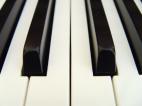 „Wenn es mir schlecht geht, spiele ich Gitarre.“      (K.P.)
„Musik, Klavierspielen hilft mir, wenn es mir schlecht geht. Ich werde ruhiger.“ (A.Z.)
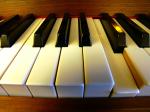 Musik weckt die Seele. Singen öffnet und befreit mich, ist eine Wohltat für die Seele. (B.Z.)
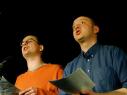 Beim Singen verschwinden die Symptome zwar nicht einfach, aber diese Zeiten sind für mich wie Lichtblicke oder wie ein Ort, wo ich frisches Wasser finde.(E.Z., Mettleneggen-Band)
Singen ist doppelt gebetet, hat Frère Roger von Taizé jeweils gesagt (Z.A.)
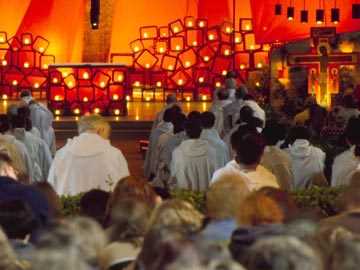 Die heilende Wirkung der Musik: Erfahrungen in Therapie und Seelsorge
Herzlich willkommen zum Workshop 
am Riehener Seminar vom 25. Oktober 2005 !

Kathi Kaldewey, Einzel-, Paar- und Familientherapeutin Klinik Sonnenhalde
Thomas Widmer, Pfr., Klinikseelsorger Sonnenhalde, Leiter Diakonische Gemeinschaft Ensemble Riehen
Musik für die Seele:kürzlich Thema einer Fachzeitschrift
Überblick
Musikalische Einstimmung
Biblische Aussagen zur heilenden Dimension der Musik 			(Thomas Widmer)
Musik in der Therapie anhand des Lebens von J.S. Bach 			(Kathi Kaldewey)
Erfahrungen mit Musik und Singen im Rahmen der Seelsorge 	(Thomas Widmer)
Schalom chaverim, 
	schalom chaverim, 
	schalom, schalom, 
	le hitraot, le hitraot, 
	schalom, schalom.

Hevenu schalom alejchem (3x)
Hevenu schalom,
 schalom, schalom alejchem.
Die heilende Wirkung der Musik – biblische Aussagen Thomas Widmer
Musik: Weltsprache, die das Herz erreicht
Gott als Schöpfer 
der Musik und der Stimmorgane
Der Schöpfer der menschlichen Kreativität macht es möglich:
bauen von Instrumenten
  komponieren
  schreiben von Liedtexten 
  musizieren


Musik ist ein Geschenk des Schöpfers
Das Harfenspiel des David wirkt vorübergehend therapeutisch
„So wurde es Saul leichter, und es ward besser mit ihm, und der böse Geist wich von ihm“ 
	(1. Sam. 16,23).
Musik bewirkt Freude
„Die Freude der Pauken ist vorüber,…. die Freude der Harfe hat ein Ende“  
	(Jesaja 24,8), 
   	vgl. 1. Mose 31,27
Lieder wollen ermuntern
„Ermuntert einander mit Psalmen und Liedern“ (Eph 5,19).

55mal steht in Psalmüberschriften:
„Für den Musikmeister“, 
z.T. ergänzt „mit Saitenspiel“.
Lieder helfen, Gottes heilsames Eingreifen in Erinnerung zu behalten
Im Loblied des Mose nach der Rettung des Volkes Israel aus der Hand der Aegypter (2. Mose 15)
In einem Psalm, der Gottes Wunder in der Schöpfung und sein Eingreifen in der Geschichte des Volkes Israel preist (Psalm 136)

Im Sinne von Psalm 103,2 soll der Mensch nicht vergessen, was Gott Gutes getan hat
Die heilsame Dimension von Psalmen
Verheissungsvolle Zusage an Leidende: die mit Tränen säen, werden mit Freuden ernten
						 (Psalm 126)
Bekennen der Schuld bringt Entlastung 
						(Psalm 32)
Vertrauen auf Gott schenkt Trost, Hilfe und Schutz 			(Psalmen 23 und 62)
Klagelieder mit therapeutischer Dimension
Die „Klagelieder des Einzelnen“ machen laut Psalmenforscher Beat Weber die grösste Gruppe innerhalb des Psalters aus.
Klagelieder mit therapeutischer Dimension
Merkmale von Klageliedern:
Anrede Gottes, mit einleitendem Hilferuf und/oder Hinwendung zu Gott
Klage kann sich zeigen als Anklage Gottes, Sich-Beklagen (verbunden mit Elendschilderung), Verklagen des Feindes
Bitte um Gottes Zuwendung und Eingreifen
Lobgelübde
Klagelieder mit therapeutischer Dimension
Hiob sagt, sein Harfenspiel sei zur Klage geworden, sein Flötenspiel zum Trauerlied (Hi 30,31). 

.
Klagelieder mit therapeutischer Dimension
In den Klageliedern ist – im Unterschied zum „Jammern“ - die leidende Person im Dialog mit Gott

Das Klagen hat eine reinigende Wirkung

Am Schluss des Hiob-Buchs lesen wir, dass Gott das Geschick Hiobs wandte. Hiob war nicht gänzlich seinem Leiden ausgeliefert, sondern letztlich in Gottes Hand.
Von „Lobgesang statt eines betrübten Geistes“…
…für die Trauernden ist beim Propheten Jesaja die Rede (61,3). Jesus bezieht die ersten Verse dieses Kapitels bei seiner Antrittspredigt auf sich (Lk 4,21). Jesu Handeln bewirkt, dass die Trauernden Gott loben.

	Nachdem Jesus einen gelähmten Mann geheilt hatte, stand dieser auf, „ging heim und pries Gott“ (Lk 5,25)
Gotteslob öffnet Türen und wirkt befreiend
Das Beten und Loben von Paulus und Silas öffnet die Gefängnistüren und befreit die Gefangenen von ihren Fesseln (Apg 16,26). 
In Josua 6 trägt Musik dazu bei, dass Mauern einstürzen.
Lob zieht Gottes Herrlichkeit an
Als die Sänger und Instrumentalisten bei der Tempeleinweihung Gott lobten, erfüllte die Herrlichkeit des Herrn das Haus Gottes 
	(2. Chr. 5,12-14). 

	Zahlreiche biblische Texte bezeugen: Gottes Gegenwart hat eine heilsame Dimension
Was mich an Bach fasziniertvon Kathi Kaldewey
Wie kommt es, dass dieser schicksalsgeprüfte Mensch an seinen Nöten nicht zerbrochen ist und nach 300 Jahren unsere Gesellschaft immer noch beeinflusst?
Was wir von J. S. Bach wissen
Sehr wenig Information über sein Privatleben, drei persönliche Briefe
Ansonsten amtliche Dokumente
752 Veröffentlichungen an der Leide -Universität in NL
Je nach Eingabe 875‘000 – 972‘000 Internet-Eintragungen (J.S.Bach oder Joh. S. Bach)
Bachs berufliche Lebensstationen
1685 – 1695 Kindheit in Eisenach
1695 – 1700 Ohrdruf , Lyzeum bis Prima, Chorsänger
1700 – 1703 Lüneburg und Weimar, Schulabschluss 
1703 – 1707 Arnstadt, 1. Organistenstelle
1707 – 1708 Mühlhausen,  Organist, Kammermusiker
1708 – 1717 Weimar, Hoforganist, Konzertmeister
1717 – 1723 Köthen, Kapellmeister bei Fürst Leopold
1723 – 1750 Leipzig, Kantor und Musikdirektor
Was wir von J. S. Bach wissen
Umständliche Sprache
Kritik von Bachliebhabern, wie
Albert Schweizer: „die Texte seien, formell betrachtet, zur Musik so ungeeignet, wie nur denkbar ist.“
Hubert C. Parry: „Sie belieferten ihn mit Texten, die kaum besser waren als holprige Knittelverse.“
Karl Friedrich Zelter klagte in einem Brief an Goethe 1827 „über die ganz verruchten deutschen Kirchentexte … die man ignorieren, verdammen und doch auch wieder haben muss, um Bach recht zu verehren.“
Dagegen Theodor Mosewius 1845: „Wem sie sich erschlossen, den stört die Form ihrer Sprache nicht.“
Was wir von J. S. Bach wissen
Er war ein Bibelleser
Seine Calov – Bibel wurde in den Dreissiger Jahren in den USA mit persönlichen Randbemerkungen gefunden.
Die vermerkten Texte handeln von Mirjam als Anbetungsleiterin, von den Sängern und Musikanten an den Königshöfen.
Was wir von J. S. Bach wissen
Er war ungewöhnlich leistungsfähig.
Ab 1723 versorgte er gleichzeitig 3 Kantoreien mit Chören
Kam noch anderen Verpflichtungen an der Schule nach.
Hatte sich selbst zum Ziel gesetzt, für jeden Sonntag eine neue Kantate zu schreiben
Was wir von J. S. Bach wissen
Finanzielle Sorgen ziehen sich durch sein Leben
Bitten um Gehaltsaufbesserung wiederholen sich
Die Zusammenarbeit mit seinen Arbeitgebern war nicht einfach. Speziell von Leipzig, ab 1728 sind drei Streitfälle dokumentiert.
Heute würden diese Erfahrungen als Mobbing eingeordnet.
Er war vertraglich verpflichtet, die Stadt nicht ohne Erlaubnis der Obrigkeit zu verlassen.
Was wir von J. S. Bach wissen
„Sein Umgang war jedermann angenehm und oft sehr erbaulich.“ Zitat eines Neffen Johann Elias, welcher längere Zeit bei Bachs zu Gast gewesen war.
Ein Platz an der Thomasschule war begehrt, um von Bach unterrichtet zu werden.
Das Bach‘sche Haus war bekannt für seine Gastfreundschaft.
Was wir von J. S. Bach wissen
Vielleicht war er, ein für seine Zeit, erstaunlich „ganzheitlicher Mensch“! Eine amtliche Verwarnung rügt ihn, weil er während der Predigt ein Gläschen Wein trinken gegangen ist.
Auch das natürliche Nebeneinander von geistlicher und weltlicher Musik deutet auf eine Einheit seiner Person .
Was wir von J. S. Bach wissen
Er wurde von klein an mit Leid, Tod und Verlust konfrontiert, schwerste Schicksalsschläge!
Mit 9 Jahren Vollwaise
Mit 15 Jahren sorgte er allein  für seinen Lebensunterhalt (Schulbesuch und Arbeit)
Mit 35 Jahren verwitwet
9 Todesfälle innerhalb 7 Jahre (1727 – 33)
Mobbing am Arbeitsplatz
Ab 1749 langsamer Verlust des Augenlichtes
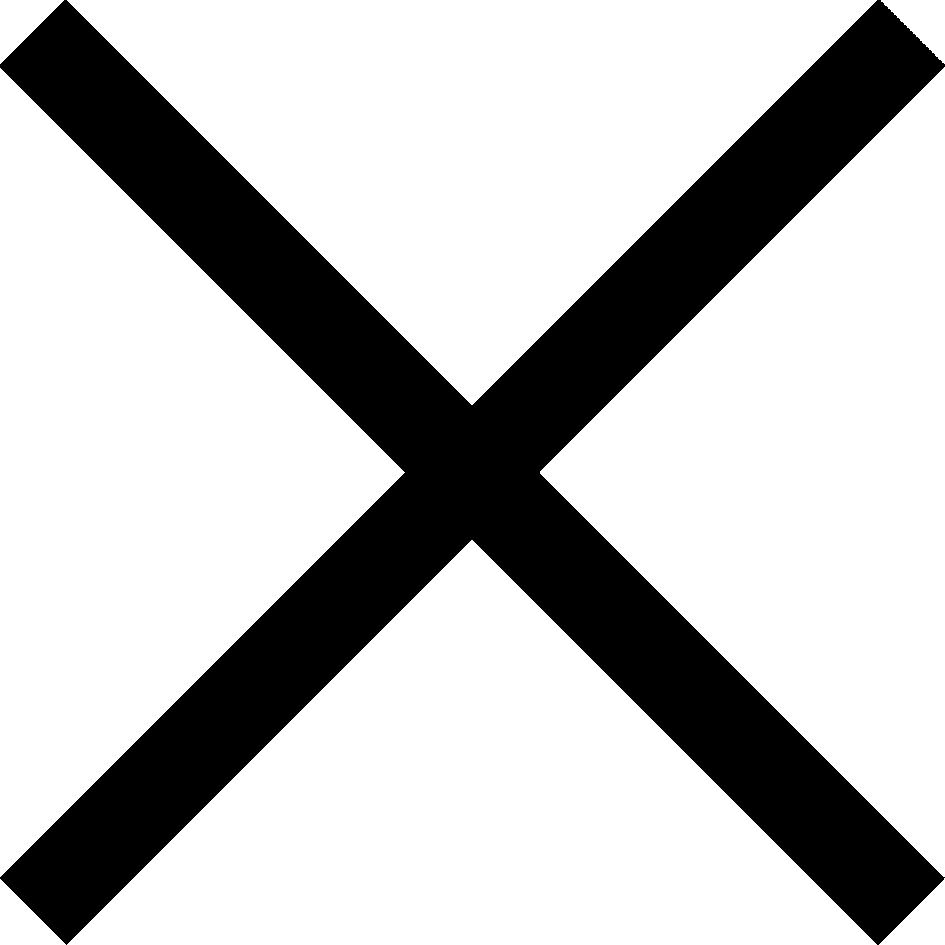 1707
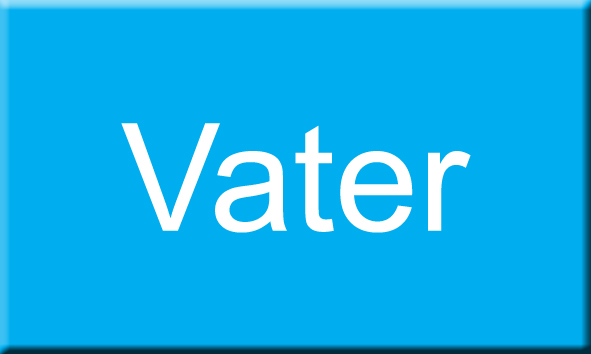 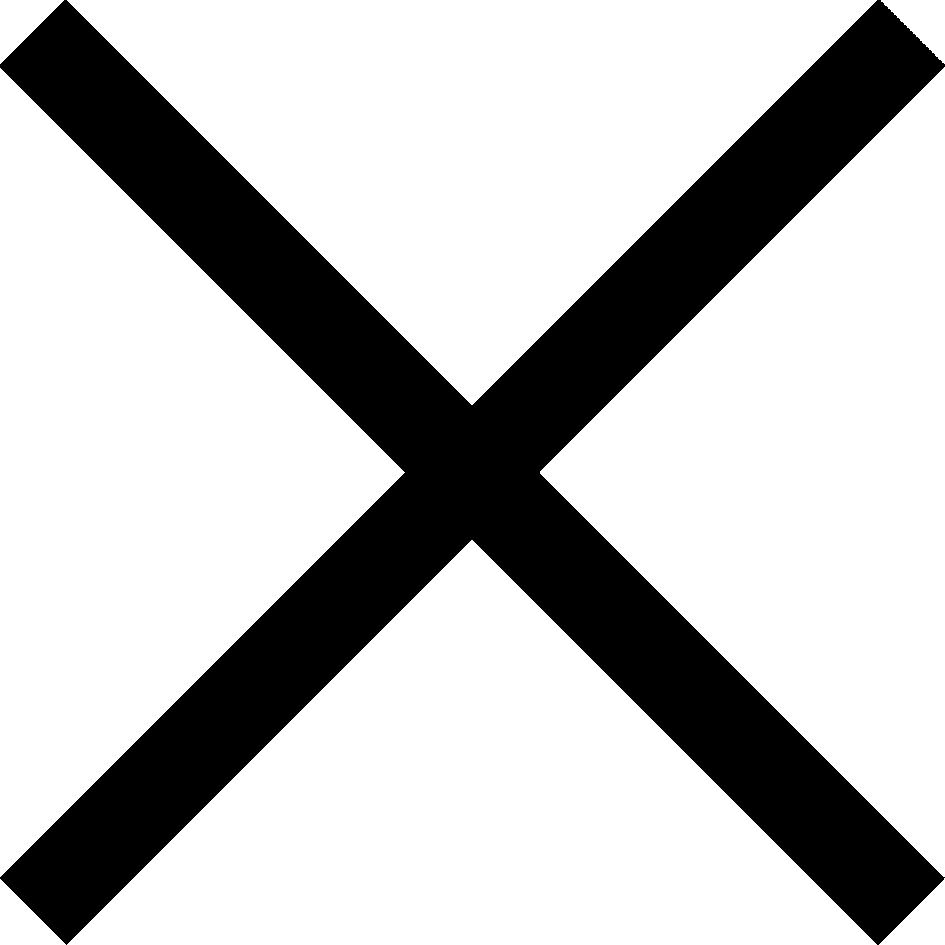 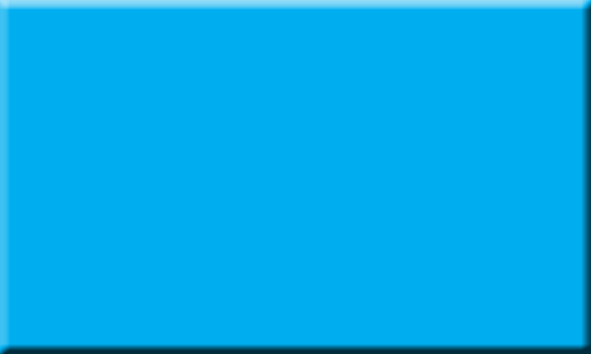 Onkel 
Tobias
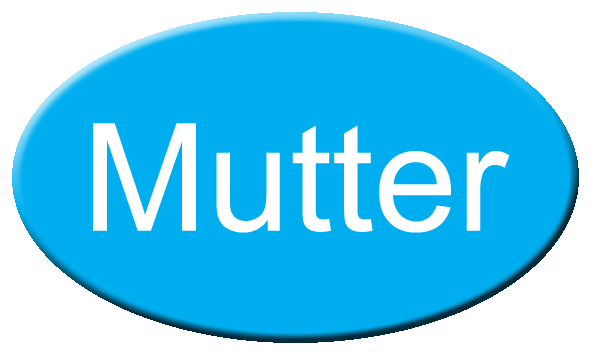 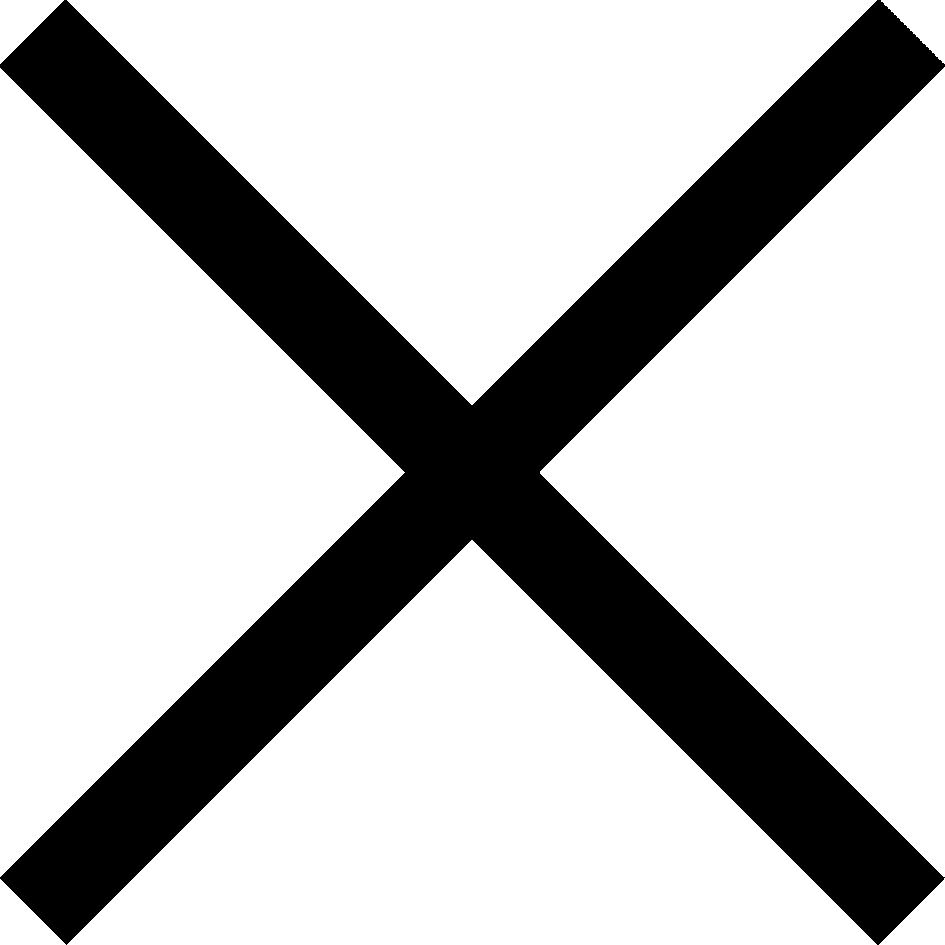 1695
1694
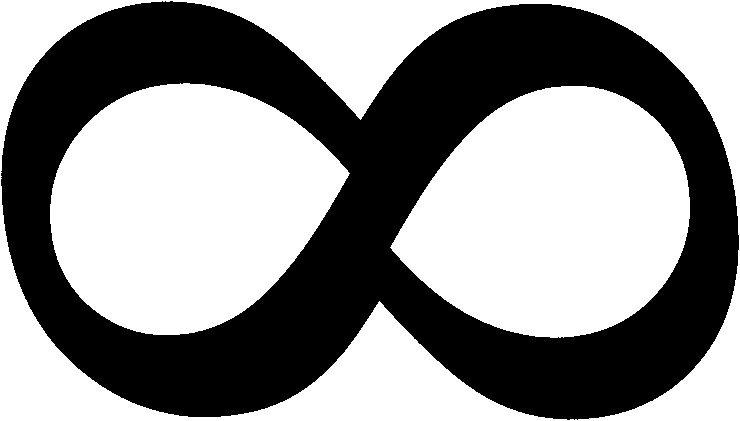 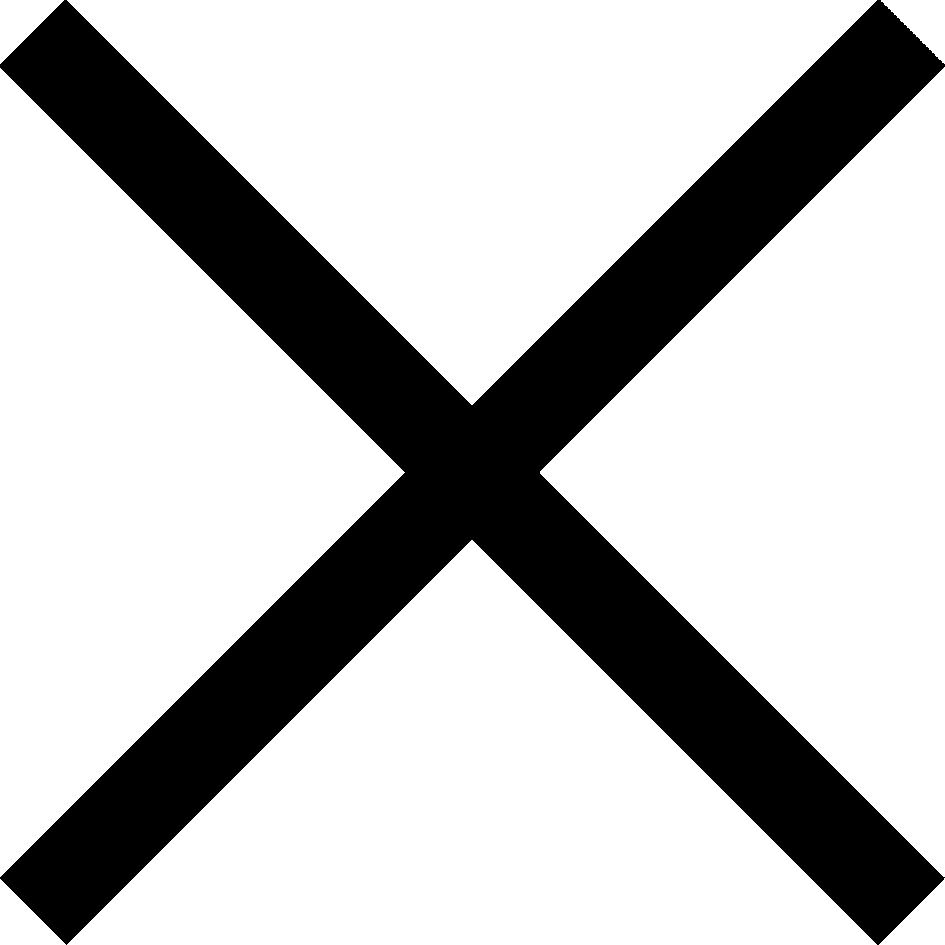 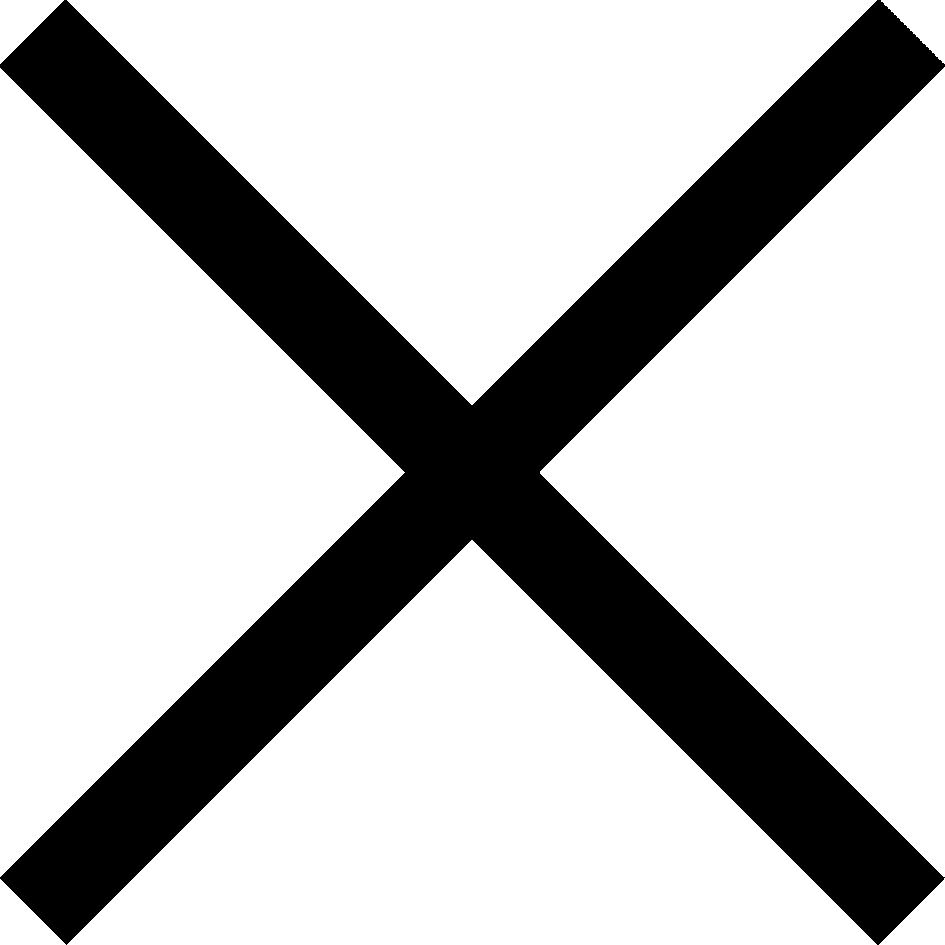 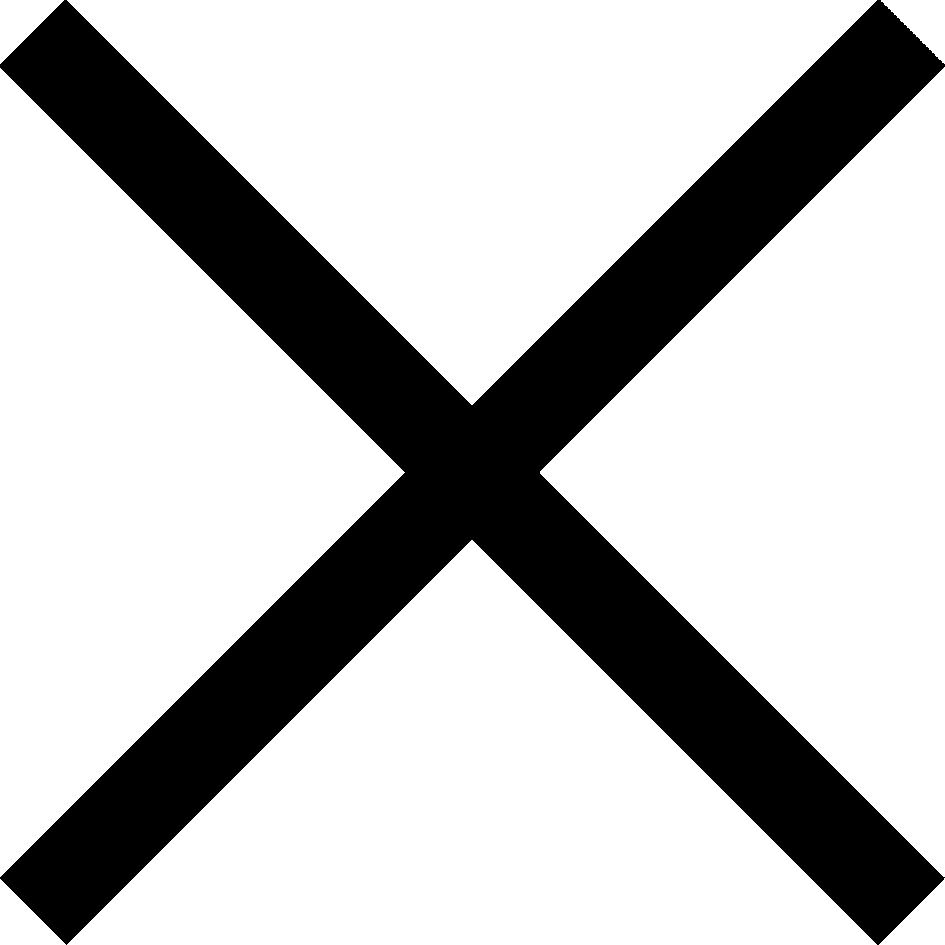 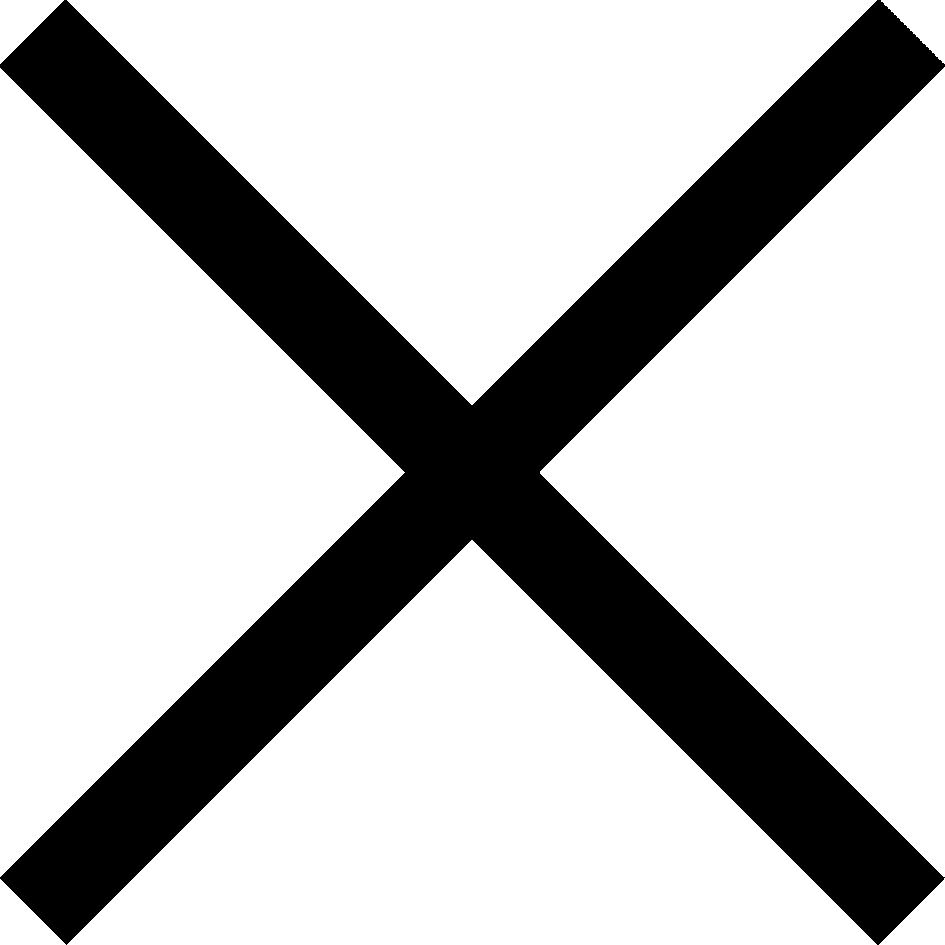 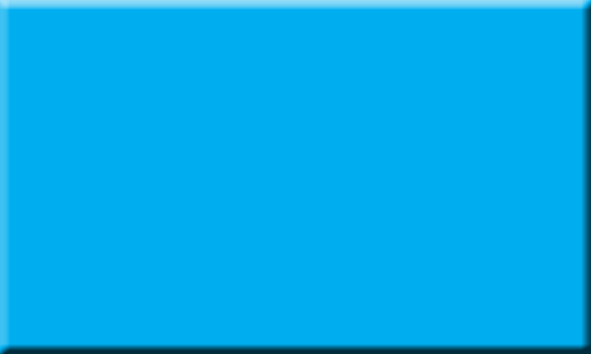 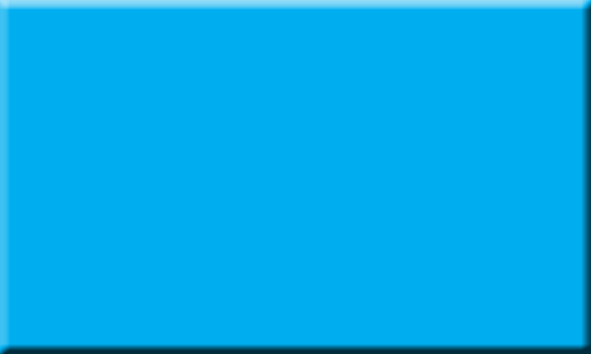 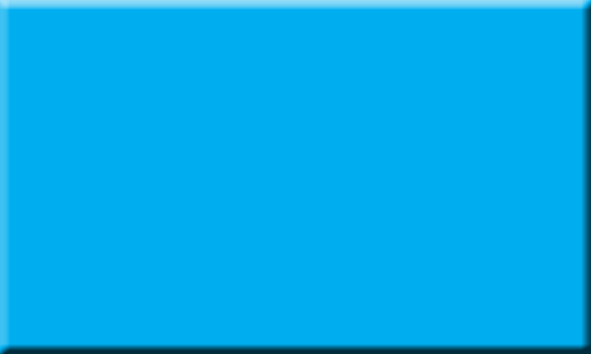 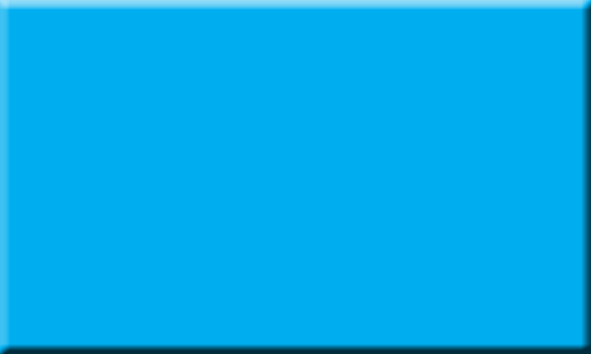 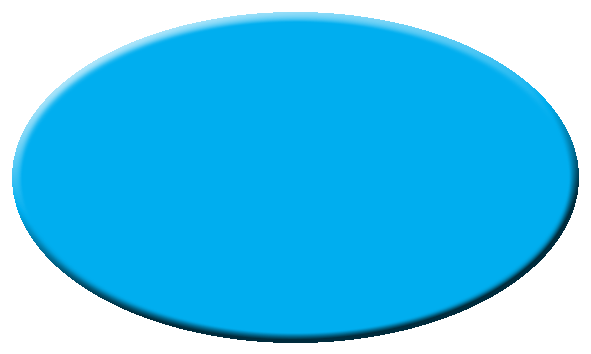 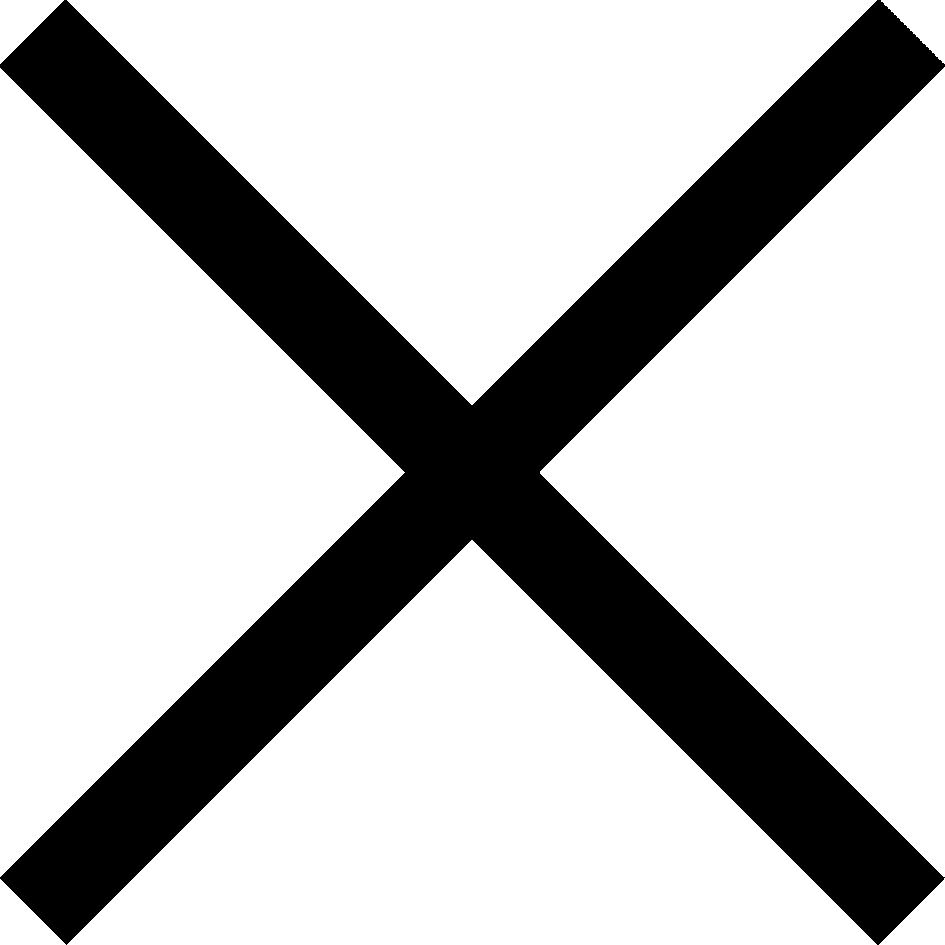 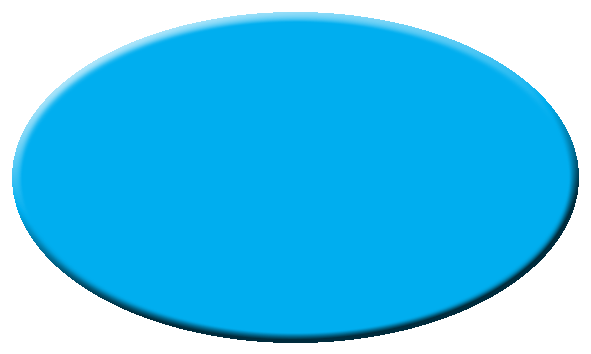 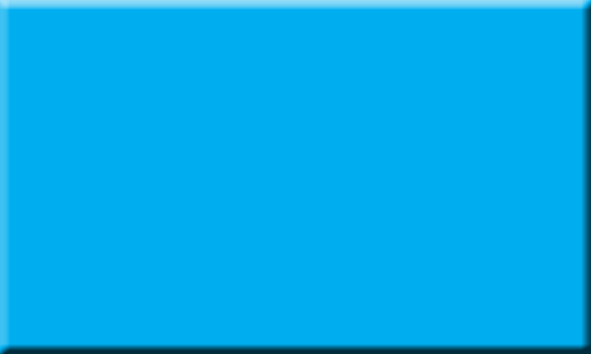 1685
10 Jahre
1686
6 Jahre
Pflegevater
nach Tod der Eltern
1695-1700
Ab 1709 im Hause J.S. Bach
1720: 13 Jahre
vergnügte Ehe
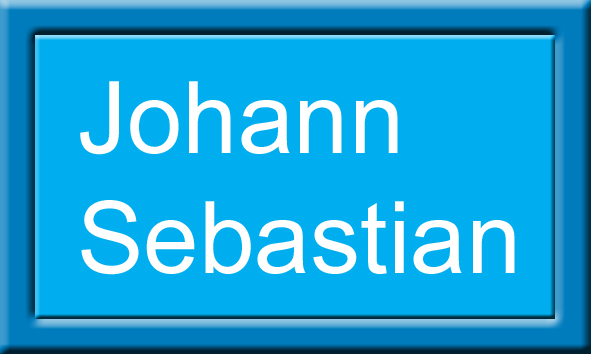 1685-1750
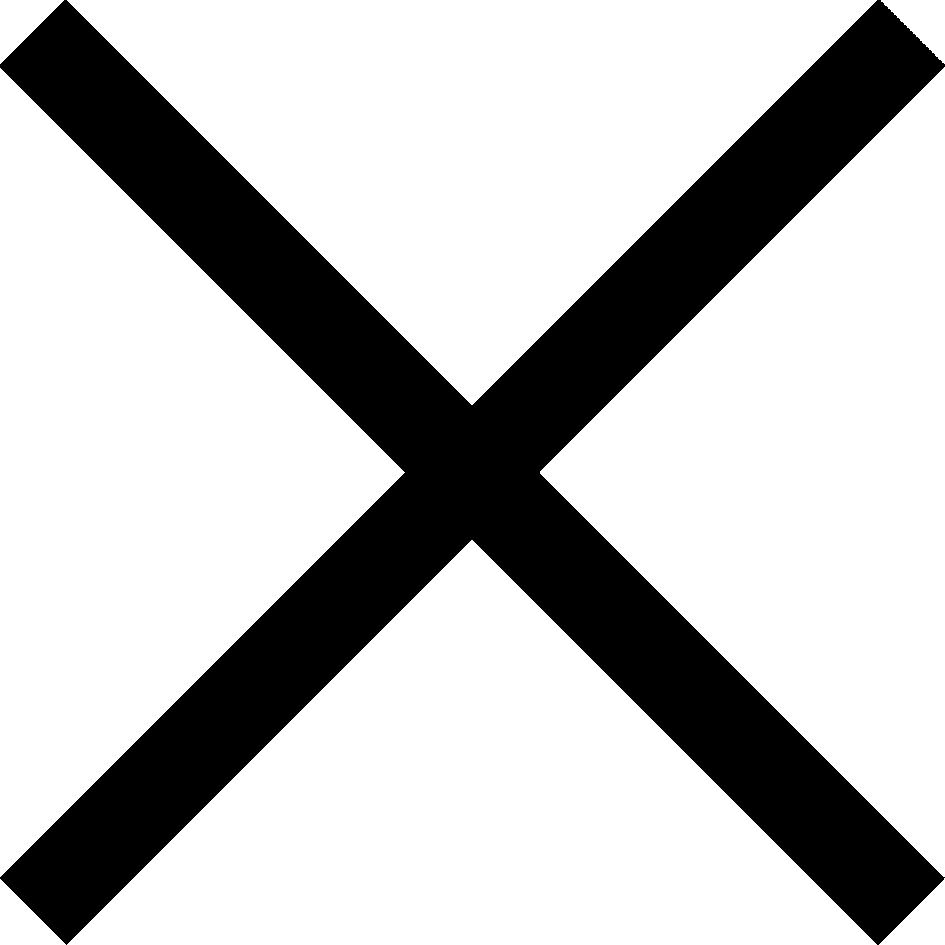 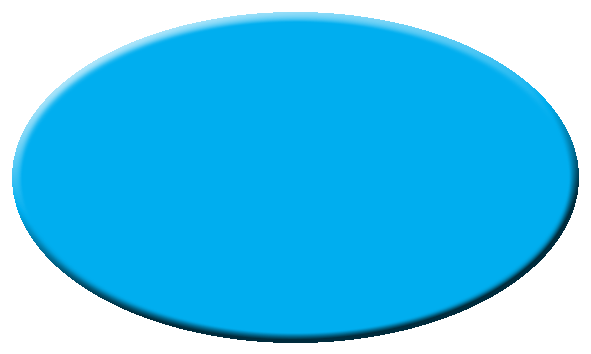 Maria
Barbara
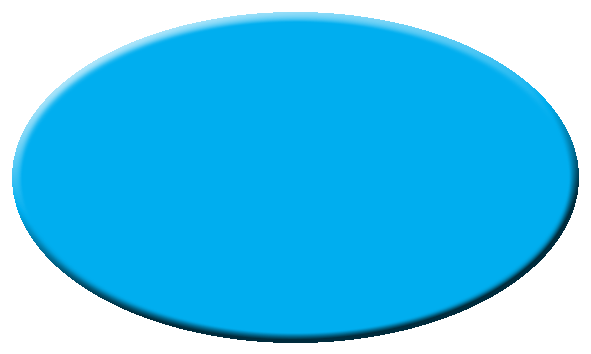 Friedelina
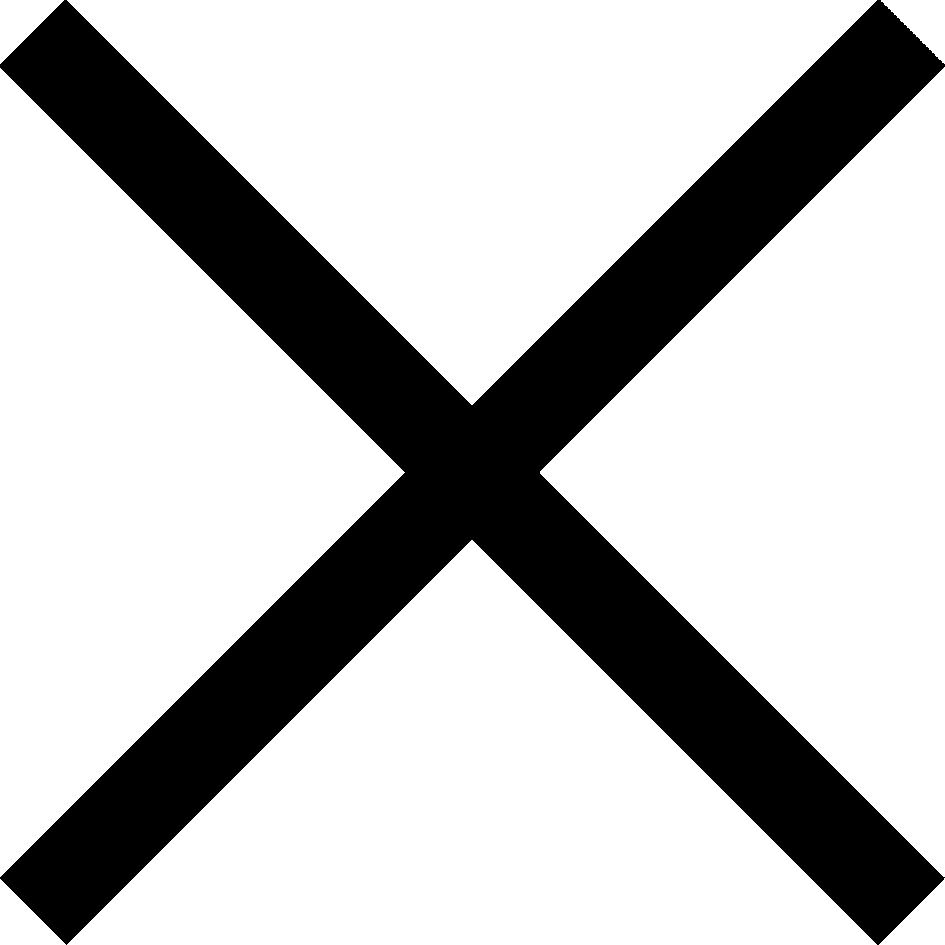 Erste Ehe
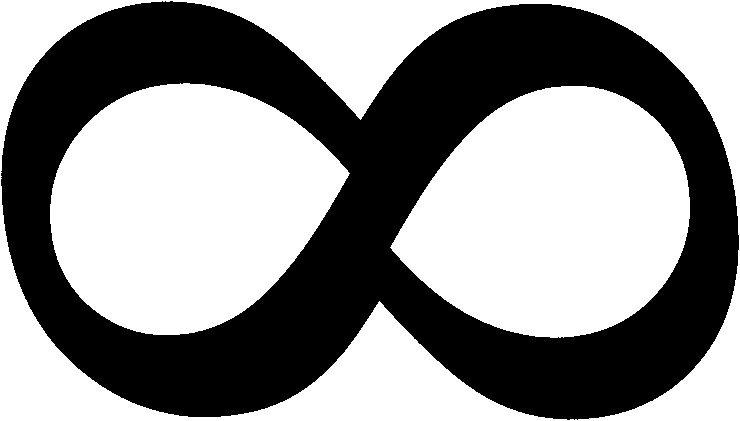 1707
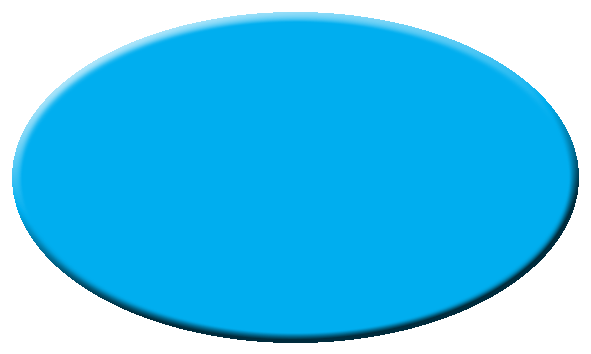 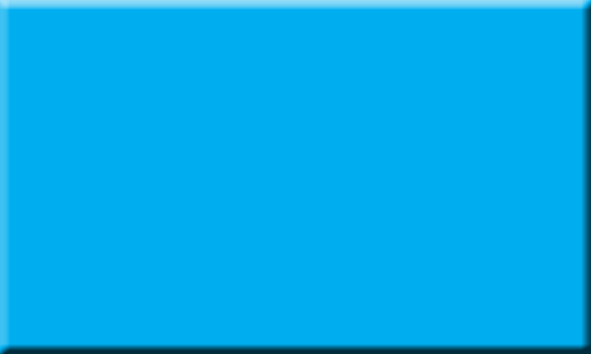 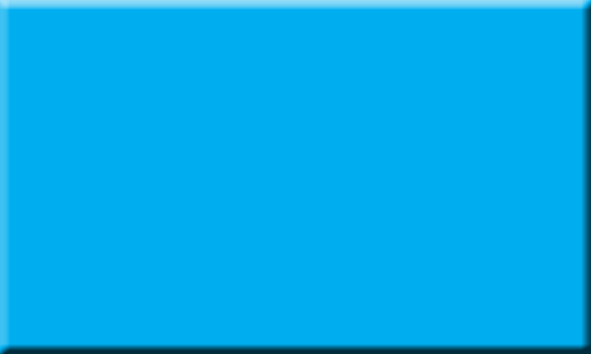 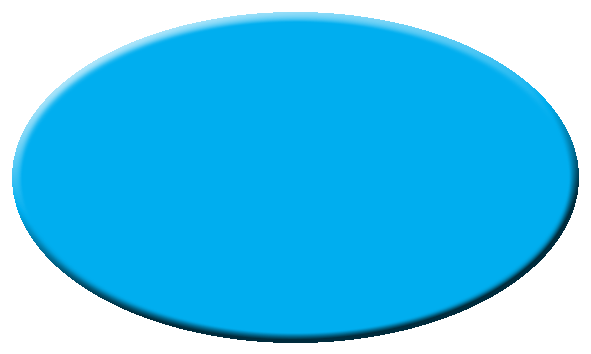 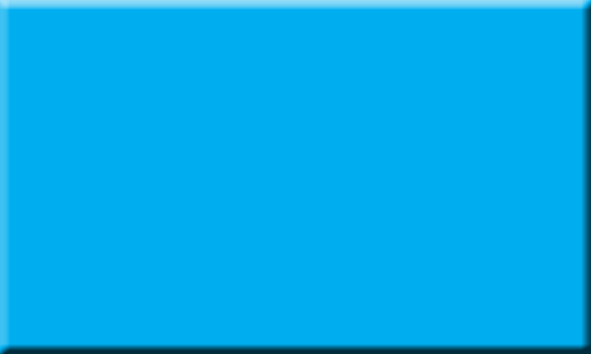 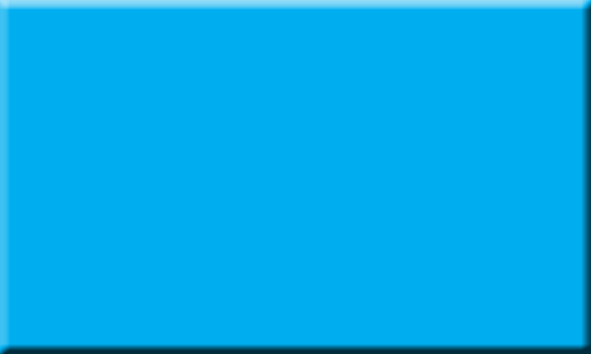 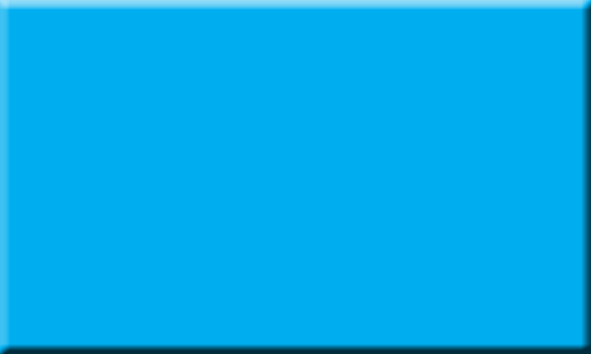 Catharina
Dorothea
Willhelm
Friedemann
Carl Philipp
Emmanuel
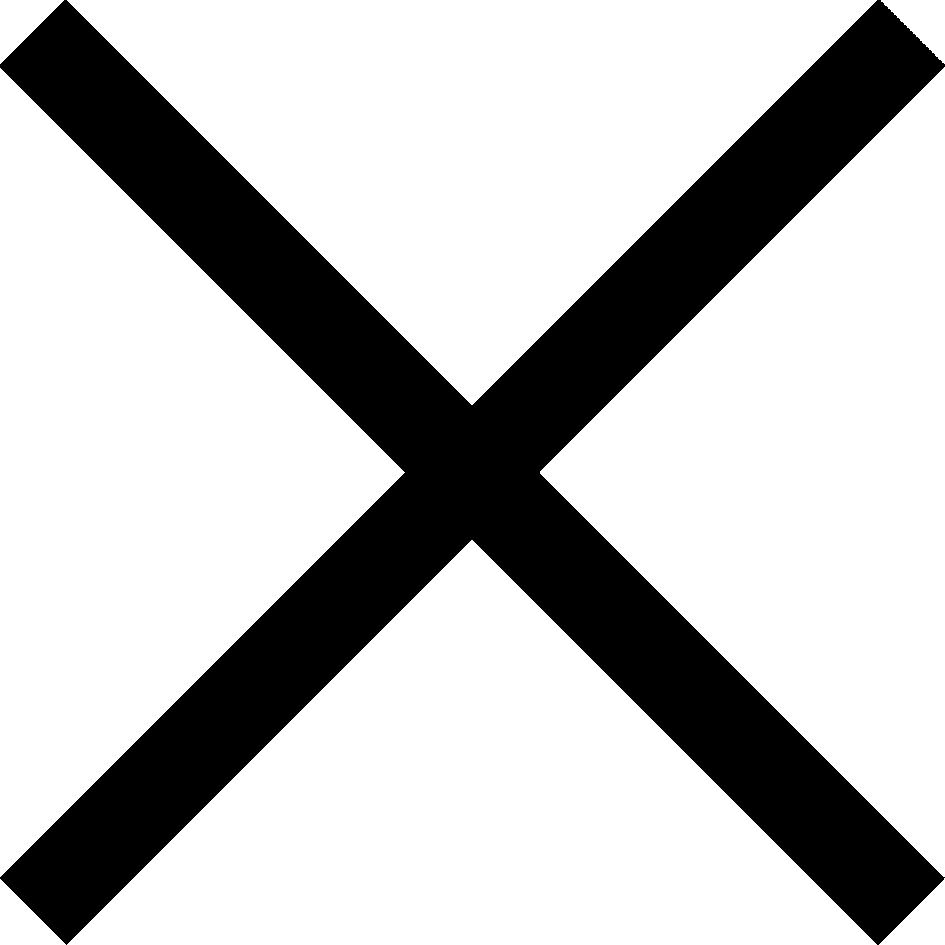 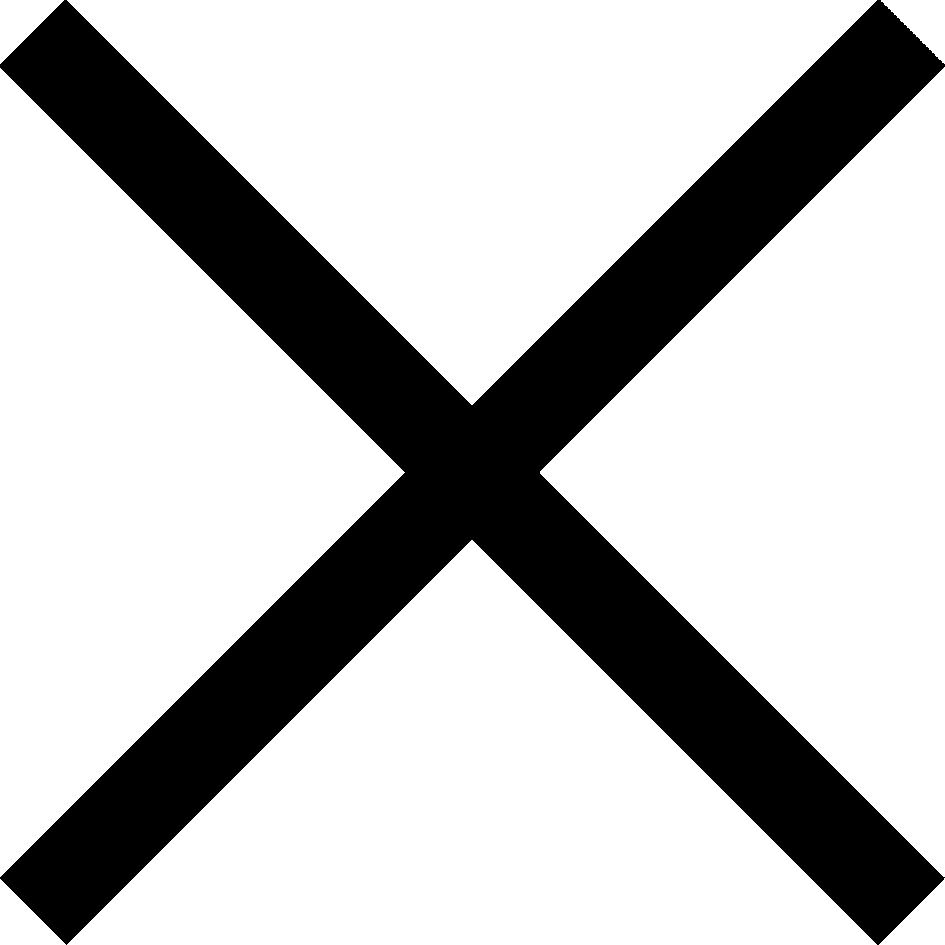 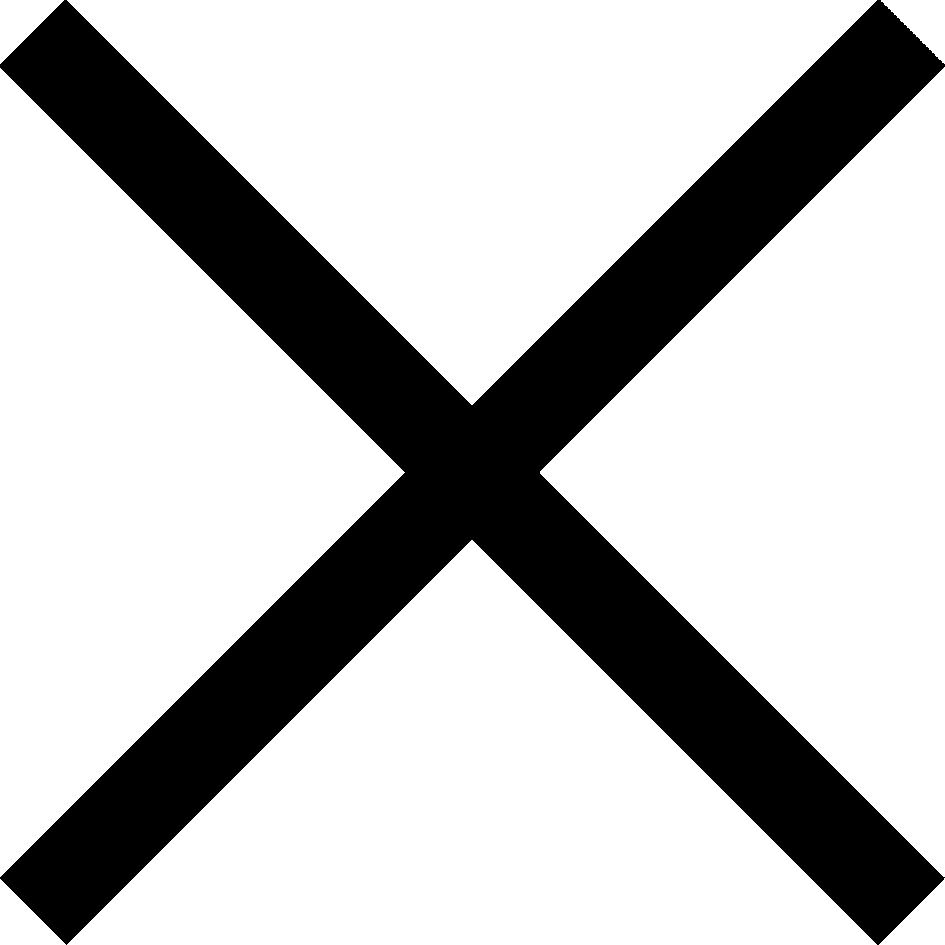 Sorgen-
kind
1708-74
1710-84
1714-88
Anna Magdalena
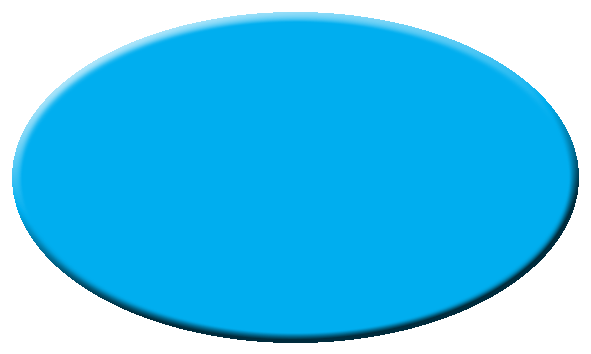 1713
1713
1715-39
1718-19
Zweite Ehe
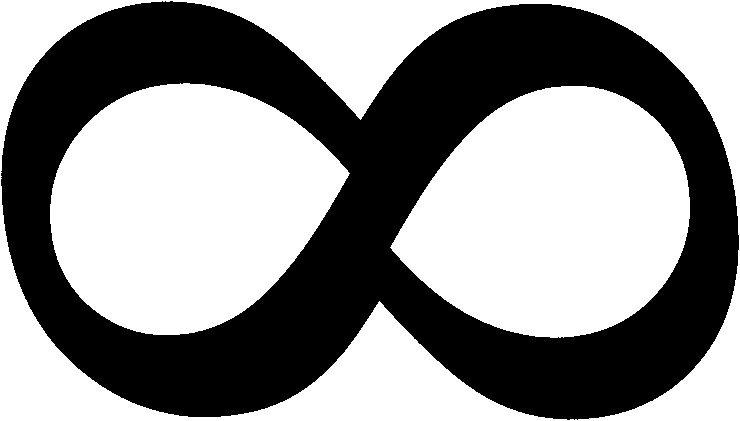 1721
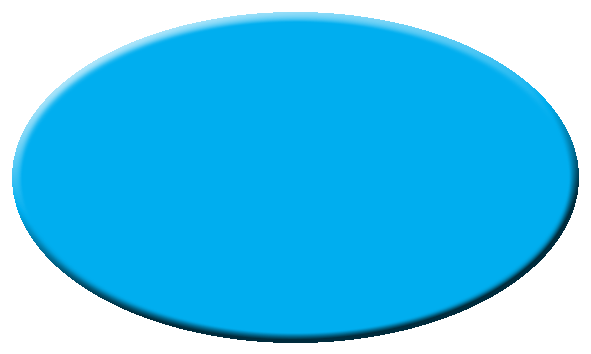 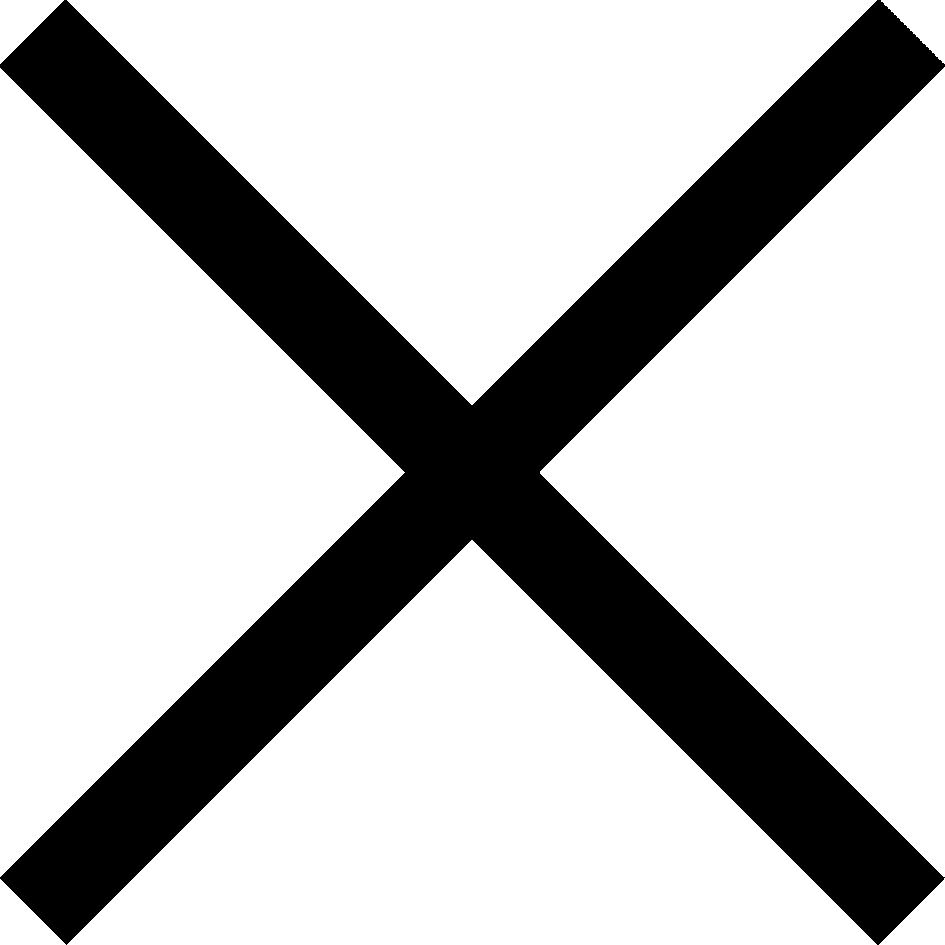 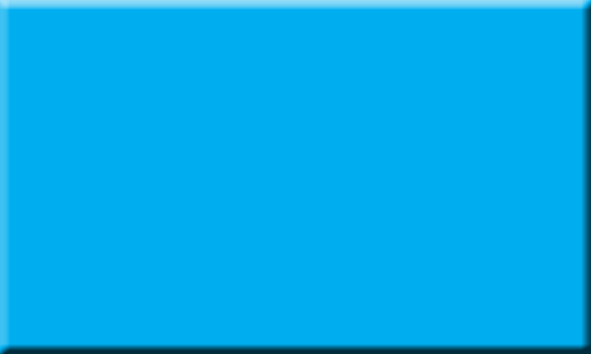 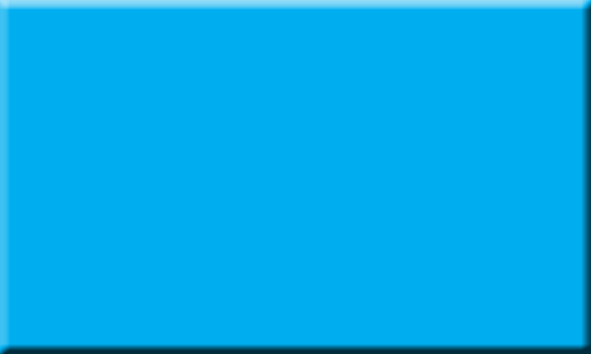 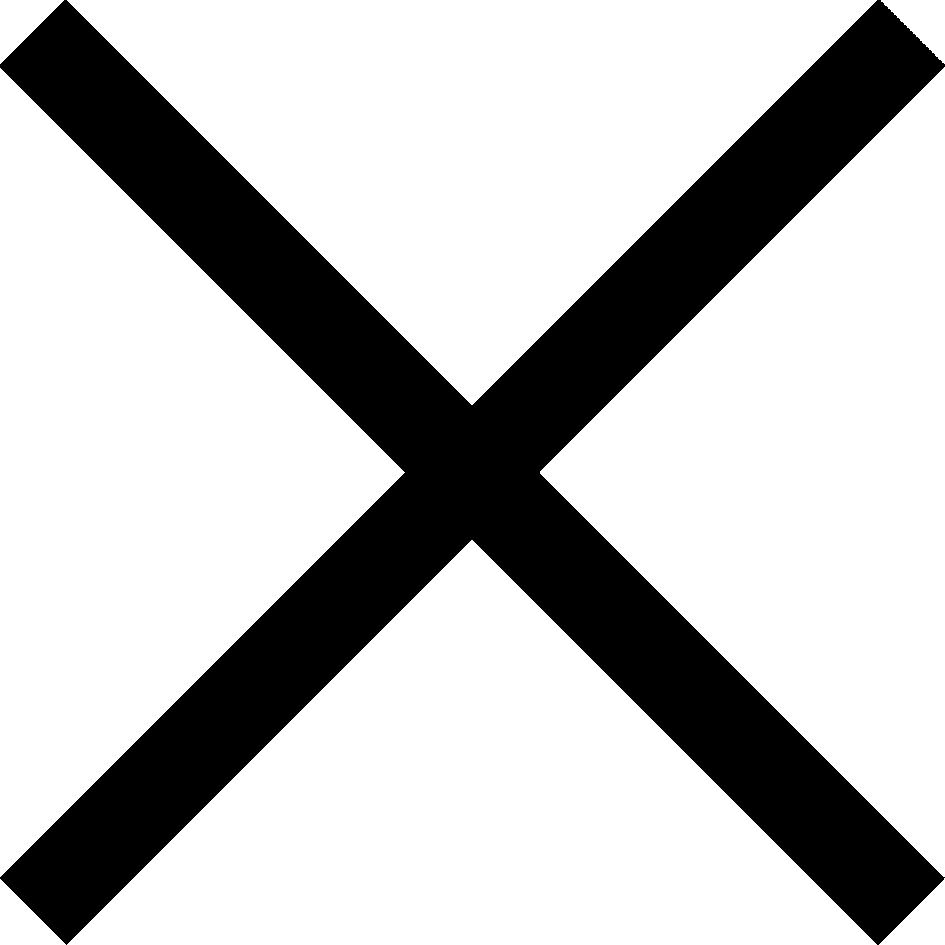 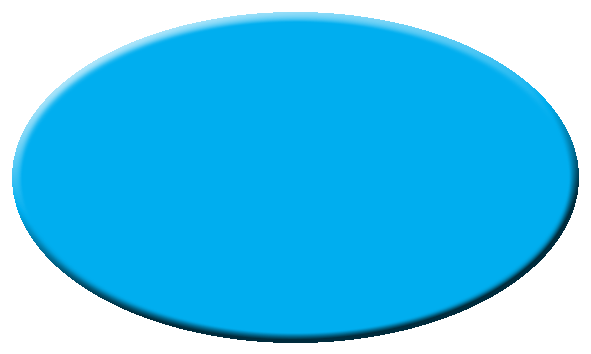 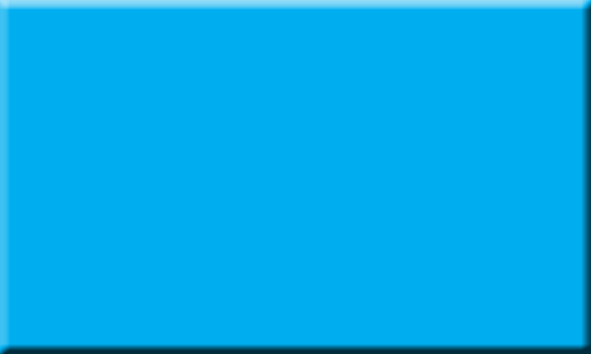 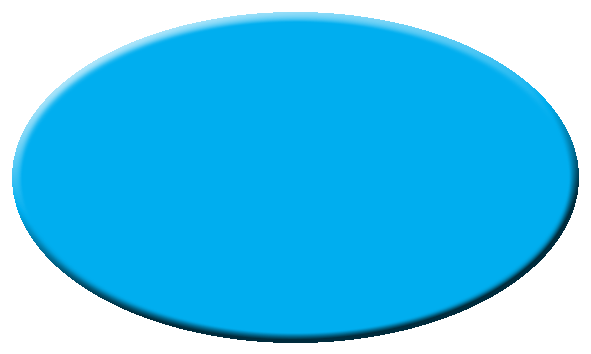 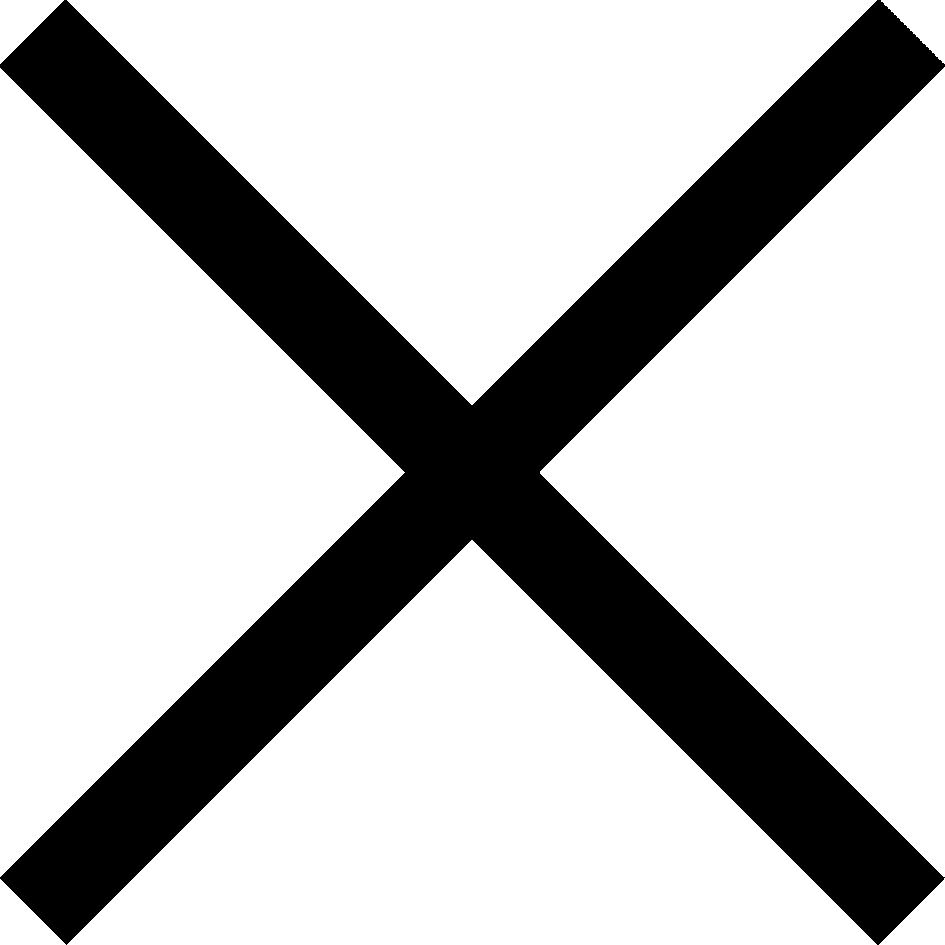 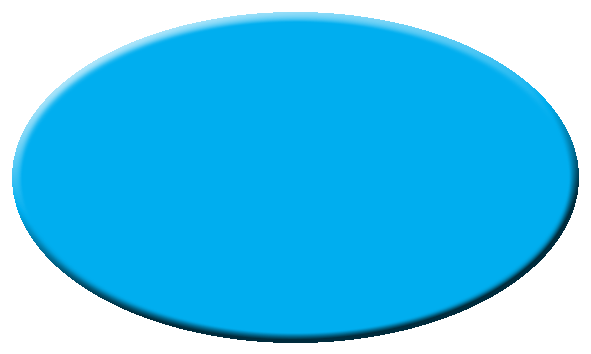 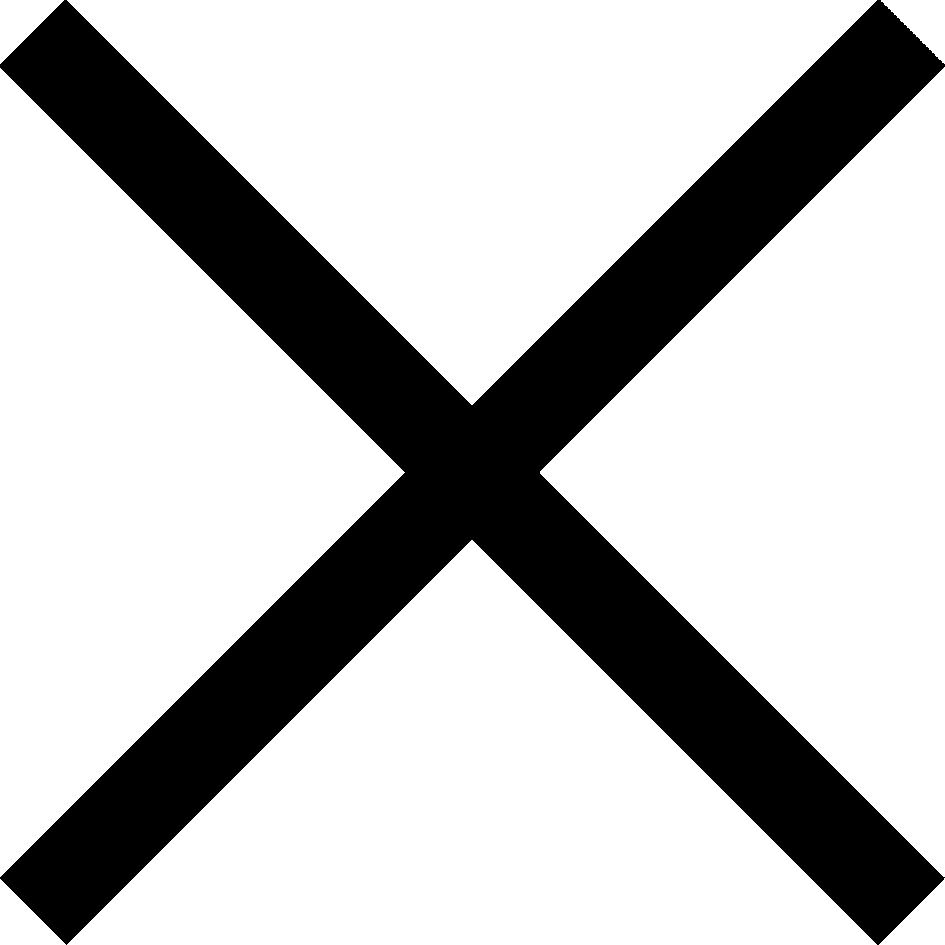 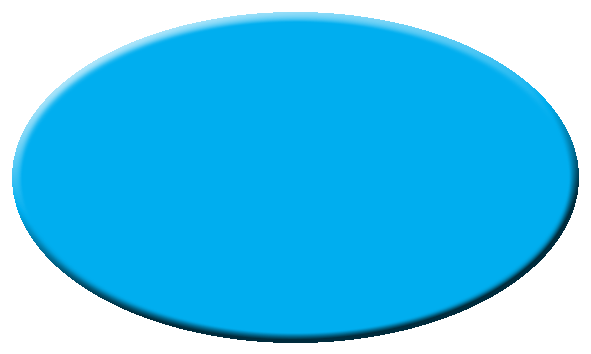 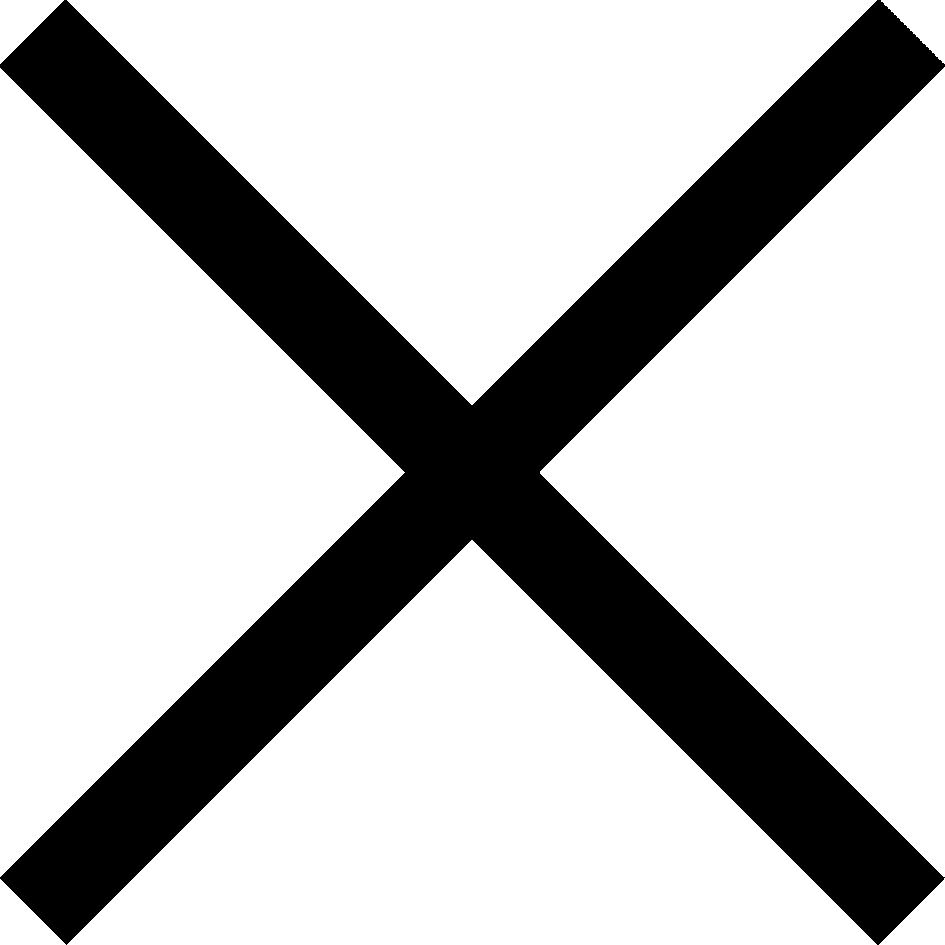 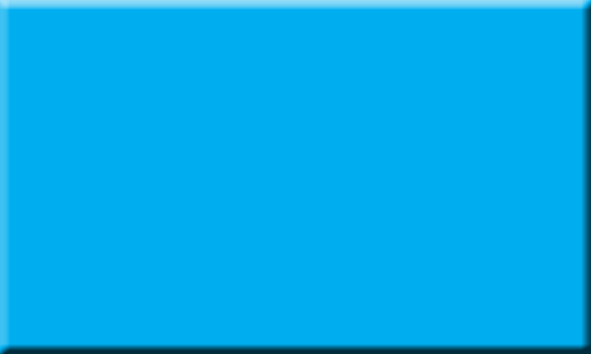 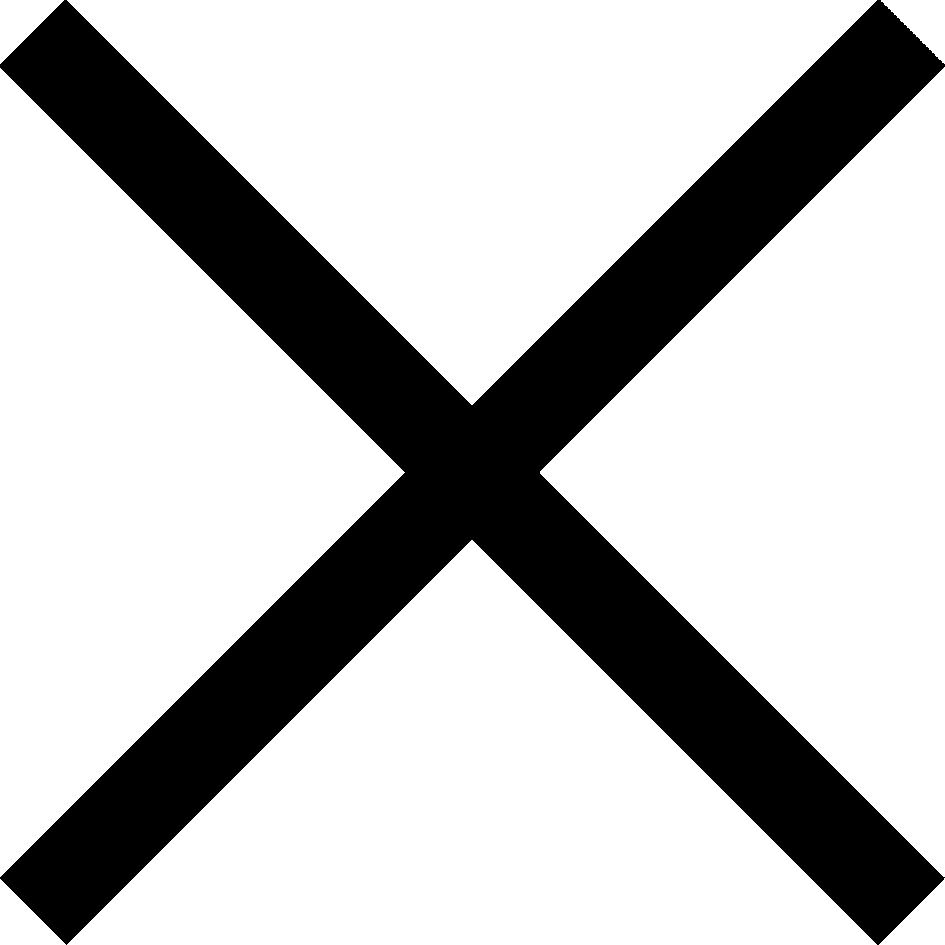 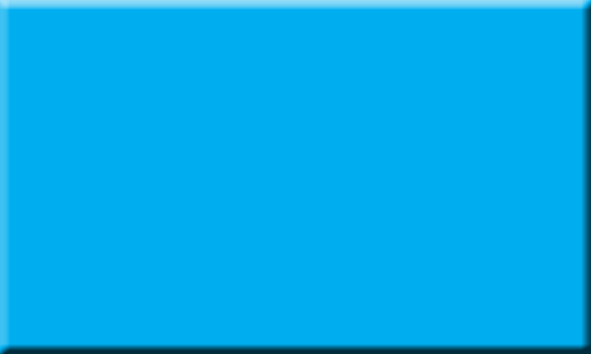 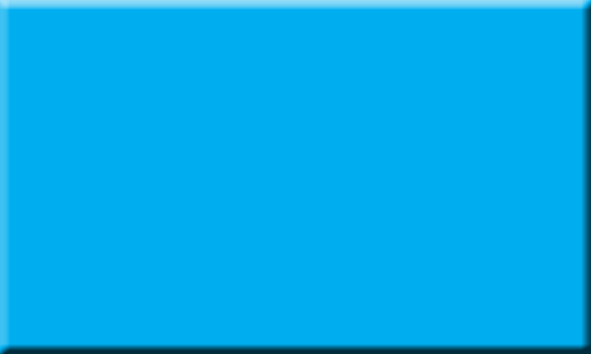 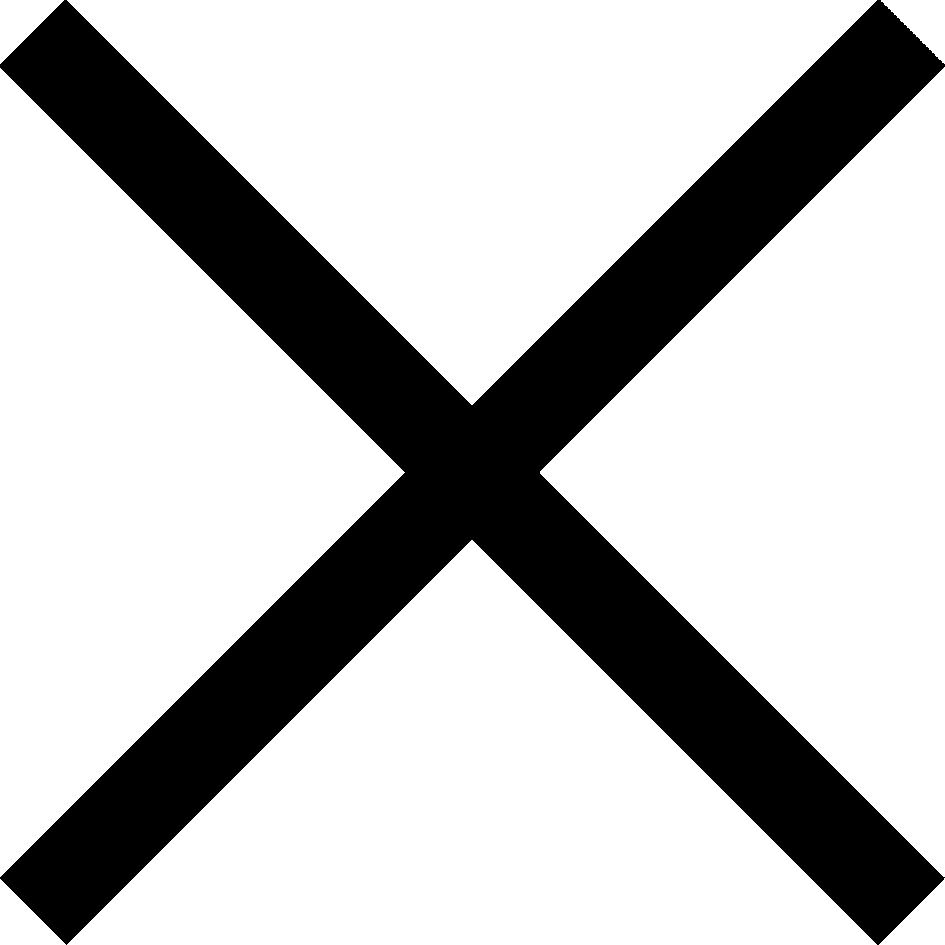 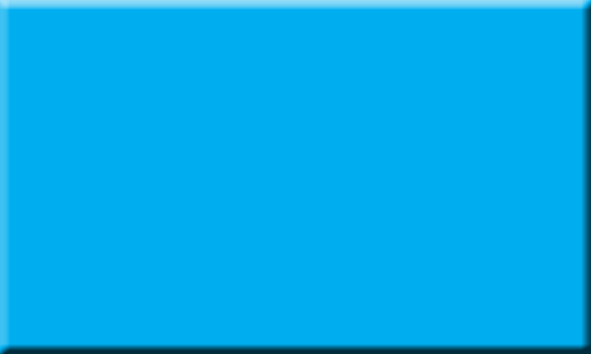 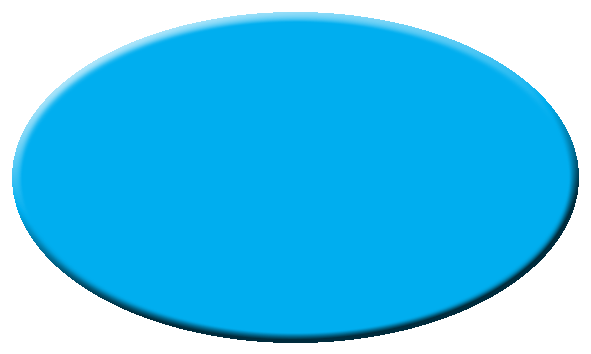 geistig behindert
3 Jahre
3 Jahre
3 Tage
4½  Jahre
3 Tage
1½  Jahre
2 Tage
Johann 
Christoph
1726
 Sophie 
Henriette, 3 Jahre
1727
 einzige noch lebende Schwester
 Sohn, 3 Tage
1728
 Sohn, 3 Jahre
1729
Schwägerin Friedelina,
20 Jahre im Haus mitgelebt
1730
 Tochter, 3 Tage
1731
1732
 Tochter, 1½ Jahre
1733
 Regina, 
4½ Jahre
 Johann August, 2 Tage
Was ihm geholfen hat zu überleben(Resilienzfaktoren bei Bach nach Dr. L. Reedemann)
Frömmigkeit = transzendentes Wertesystem
Musikalität
Intelligenz = Entwicklung im Leben von Bach ist sichtbar
Zulassen der Gefühle = Trauer, Schmerz etc.
Bereitschaft zur Akzeptanz (durch Danken und Segnen)
Liebesfähigkeit
Lebensfreude
Eingebunden in ein grösseres Ganzes
Orientierung in ein übergeordnetes Ziel
Hohes „flow“ (im Fluss sein, eins mit sich selbst und der Welt, fort getragen werden durch eine Macht, die sich der Kontrolle entzieht, mühelose Energie; Handlung und Bewusstsein verschmelzen; Gegenwart zählt; Situation wird beherrscht; Ich-Bewusstsein setzt aus)
Androgynie = männliche u. weibliche Anteile
Was aus ihm geworden ist
In den späteren Jahren wird er stiller im Gebrauch von Worten (hat er alles gesagt, was zu sagen ist?)
Nach 1733 verschwinden die Kantaten langsam aus seinem Repertoire
Die h-Moll Messe schreibt er in Latein – wollte er konvertieren?
1749 fast vollständige Erblindung nach misslungener Operation eines Starstechers 
Letztes Werk „die Kunst der Fuge“ endet unvollendet – absichtlich oder verloren?!
Was wir von ihm durch die Vokalwerke lernen können
Alle Gefühle werden zugelassen
Negative und Positive Gefühle (Angst, Zweifel, Schmerz  - Liebe, Glückseligkeit, Dank etc.) dürfen sich melden, bekommen eine Stimme, werden gehört und wahr genommen.
Werden zeitweilig mit erstaunlich modernen therapeutischen Interventionen angegangen .
Die Musik lässt genug Zeit zum Spüren / Durchbuchstabieren. Sie nimmt an der Hand und begleitet durch tiefste Tiefen hindurch – führt aber auch in innigste Nähe zu Gott (Mystik).
AnbetungBWV  137
Lobe den Herrn, den mächtigen König
1. Einladung mit Trompeten und Pauken zu kommen, Psalter und Harfen, wacht auf (in mir)!
2. Jeder Satz wird einmal ausgesprochen und durch Musik nachhaltig wirksam gemacht.
3. Ein Duett = Mann und Frau „künstlich und fein bereitet“. Die Not - Erfahrung wechselt zu Moll
4. Denke daran…!!! Man hört die Ströme der Liebe regnen
5. Anbetung pur: ALLES was in mir ist, lobe den Namen! … Lobende,  schliesse mit Amen!
Die Musik holt dort ab, wo sich der Betroffene befindet, z.B. in der Depression BWV  155:
Mein Gott, wie lang, ach lange? Des Jammers ist zuviel. Ich sehe gar kein Ziel der Schmerzen und der Sorgen. Dein süsser Gnadenblick hat unter Nacht und Wolken sich verborgen. Die Liebeshand zieht sich, ach! ganz zurück. Um Trost ist mir sehr bange. Ich finde, was mich Armen täglich kränket. Der Tränen Mass wird stets voll eingeschenket. Der Freuden Wein gebricht. Mir sinkt fast alle Zuversicht.
Trauer und Schmerz BWV 21
60 x „Ich hatte viel Bekümmernis“ Trauerarbeit pur
Seufzer, Tränen, Kummer, Not, ängstliches Sehnen, Furcht und Tod nagen mein beklemmtes Herz. Ich empfinde Jammer und Schmerz.
Strophen 1 – 5 = Klagen und Jammern
Strophe 6 = erste zarte Anfrage an die Seele Heilendes Selbstgespräch entsteht „was betrübst du dich, meine Seele…“
Strophe 7 – 8 = Dialog zwischen Jesus und der Seele. Sanftes  Abholen der Seele.
Reframing: Die Seele spricht von der Unglückshöhle, Jesus von der Wundenhöhle
Imaginationstechnik! Jesus vervollständigt mit Hilfe der Vorstellungskraft das Bild der Dunkelheit. Seele: „Hier ist ja lauter Nacht.“ Jesus: „Ich bin dein treuer Freund, der auch im Dunkeln wacht.“ 
Strophe 10 = Ressourcen aktivieren: „erfreue dich Seele…“
Strophe 11 = transzendentes Wertesystem trägt über die Zeit des Schmerzens hinaus
Furcht und Hoffnung BWV 66
Innerer Dialog zwischen Furcht und Hoffnung (Ego state):
Furcht: Ich fürchte zwar des Grabes Finsternissen und klagete, mein Heil sei nun entrissen.
Hoffnung: Ich fürchte nicht des Grabes Finsternissen und hoffete, mein Heil sei nicht entrissen.
Antwort: Es lebet der Heiland und herrschet in euch (ca. 40 x wiederholt!)  Ihr könnet verjagen das Trauern, das Fürchten, das ängstliche Zagen…
Herrliche Einladung zur Selbstverantwortung!
Selbstwert BWV 49(auf der Grundlage des Evangeliums)
Gesucht – gewollt – eingeladen – geschmückt – bedingungslos geliebt – verbündet!
Ich bin herrlich, ich bin schön… Seines Heils Gerechtigkeit ist mein Schmuck und Ehrenkleid; und damit will ich bestehn, wenn ich werd in Himmel gehen.
Mein Glaube hat mich selbst so angezogen
Orientierung in ein übergeordnetes Ziel im Umgang mit dem Leid BWV  57
Leiden gehört zum Leben. Unser Glück hängt nicht am Wohlbefinden.
Das entscheidende ist eine Liebesbeziehung zwischen Gott und Mensch „Ich wünschte mir den Tod, wenn du, mein Jesu, mich nicht liebtest.“
Die freudige Erwartung auf das Leben nach dieser Zeit, setzt Kräfte frei für dieses oft so harte Leben und die Aufgaben, die es uns stellt.
Verglichen einem Embryo im Schoss dieser Welt, sehnt sich der Mensch nach dem Tod, sprich Geburt in die neue Wirklichkeit.
„Ich ende behende mein irdisches Leben, mit Freuden zu scheiden verlang ich jetzt eben…“
Die reale Hoffnung der leiblichen Auferstehung ist ein Dauerthema bei Bach.
Zitat von Martin Luther King:
Wer nichts hat, wofür es sich lohnt zu sterben, der hat auch nichts, wofür es sich lohnt zu leben.
Psychohygiene für Seelsorger BWV 67
Hintergrund der Kantate: Situation nach der Kreuzigung Jesu. Die Jünger haben sich eingeschlossen, zurück gezogen, sind frustriert, entmutigt, blockiert! 
„Halt im Gedächtnis Jesus Christ“ Der Aufruf zum Anhalten / Stoppen wiederholt sich ca. 40 x
Ambivalente Realität: Mein Glaube kennt des Heilands Sieg – Doch fühlt mein Herze Streit und Krieg.
Jesus kommt „durch die Wand“ (unsere  Blockaden) und bringt seinen Frieden „Friede sei mit euch!“
Erfahrungen mit Musik und Liedern im Rahmen der SeelsorgeThomas Widmer
Singen und Musik im Gespräch thematisieren
Spielen sie ein Instrument?
Was erleben sie beim Spielen?
Welche Musik hören sie?
Möchten sie einmal eine ihnen wichtige CD mitnehmen?

Gemeinsames Hören von Musik
Gespräch über die heilsame Wirkung einzelner Lieder (auch für Krisensituationen)
Singen und Musik im Gespräch thematisieren
„Wenn es mir schlecht geht, spiele ich Gitarre“

Aussage von K.P., nachdem ich mit ihm musiziert hatte.
Ermutigen, wieder oder neu zu singen und/oder zu musizieren
Gespräch über frühere oder aktuelle Erfahrungen

Hoffnung: 
die ratsuchende Person unternimmt aktiv Schritte, wieder oder neu (in einem Chor) zu singen und/oder zu musizieren.
Sterbebegleitung mit Musik und mit Liedern
Lieder, die der sterbenden Person lieb sind, können unter Umständen inmitten von Schmerzen heilsam sein. 

Musik und Lieder können auch hier gut tun.
Gemeinsames Singen im Rahmen der Seelsorgezeit
Mit Ratsuchenden als Teil der Begegnung Lieder singen, welche ihnen etwas bedeuten und in Krisenzeiten weiterhelfen
 (ev. mit Instrumentalbegleitung oder mit CD).
Gemeinsames Musizieren
Das gemeinsame Musizieren bringt die ratsuchende Person in einem gewissen Sinne auf dieselbe Ebene wie den Seelsorger bzw. die Therapeutin. 

Positive Erfahrungen beim Musizieren ermutigen den Ratsuchenden, neu oder vermehrt mit anderen zu musizieren.
Offenes Singen, Mitsingen in einem Chor und Lobgottesdienste
Singen tut gut, 
	eine gute musikalische Begleitung trägt das Seine bei









              

                         



          Mettleneggen-Band der Stiftung SBE Wattenwil
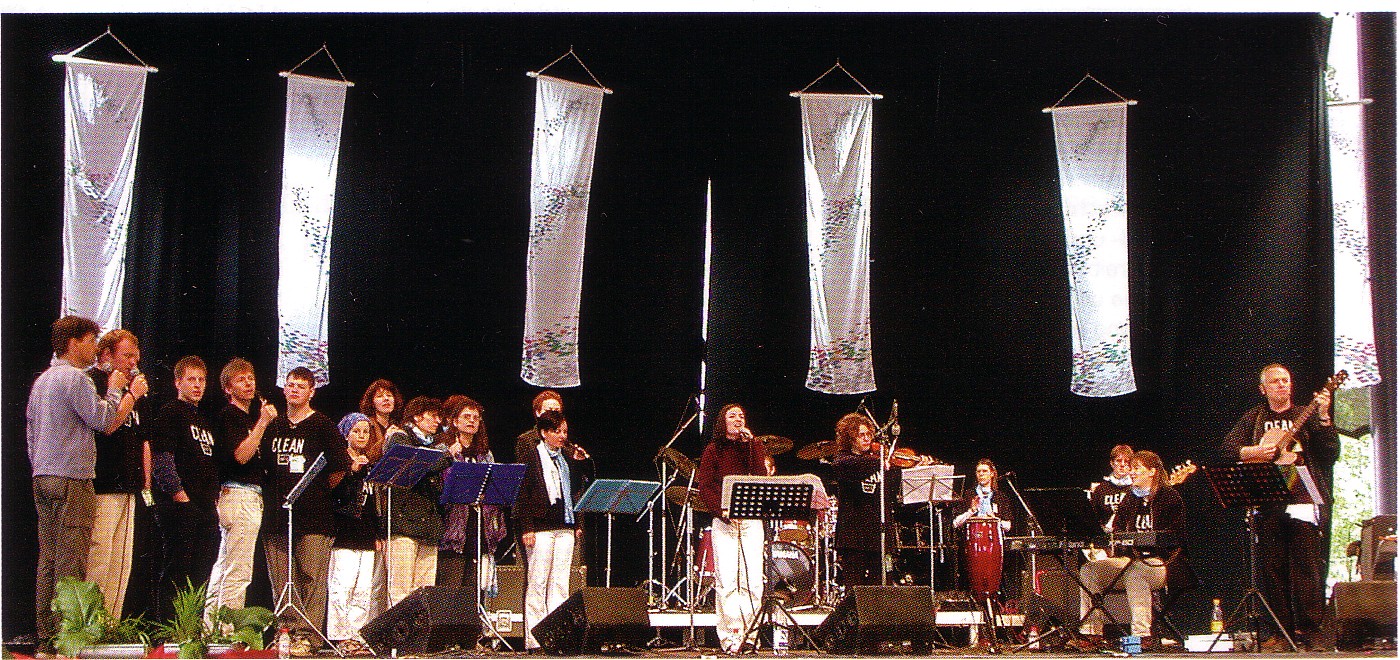 Offenes Singen, Mitsingen in einem Chor und Lobgottesdienste
Sich inmitten des Leids auf Gott ausrichten bei Angeboten wie
„Offenes Singen“ in der Klinik Sonnenhalde
Jugend-, Gospel-, oder Kirchenchor
Lobgottesdienste im kirchlichen Rahmen
Offenes Singen, Mitsingen in einem Chor und Lobgottesdienste
Hoffnung:
Jesus macht sein Versprechen wahr und ist dort, wo zwei oder drei in seinem Namen versammelt sind, mitten unter ihnen (Math 18,20) - auch heilend.
Biblische Wahrheiten werden durch das Singen und Wiederholen im Herzen bewegt und aufgenommen.
Durch die Musik oder das Singen bricht etwas auf, das ein Gespräch auslöst.
Bei Veranstaltungen musizieren
Ratsuchende bei Veranstaltungen musizieren zu lassen, bietet Chancen für vertiefende Gespräche bei
Anfrage
Gemeinsamen Vorbereitungen 
Rückblick

Hoffnung: 
Positive Erfahrungen stärken das Selbstvertrauen
Beim „Offenen Singen“ oder in einer Musikgruppe mitspielen
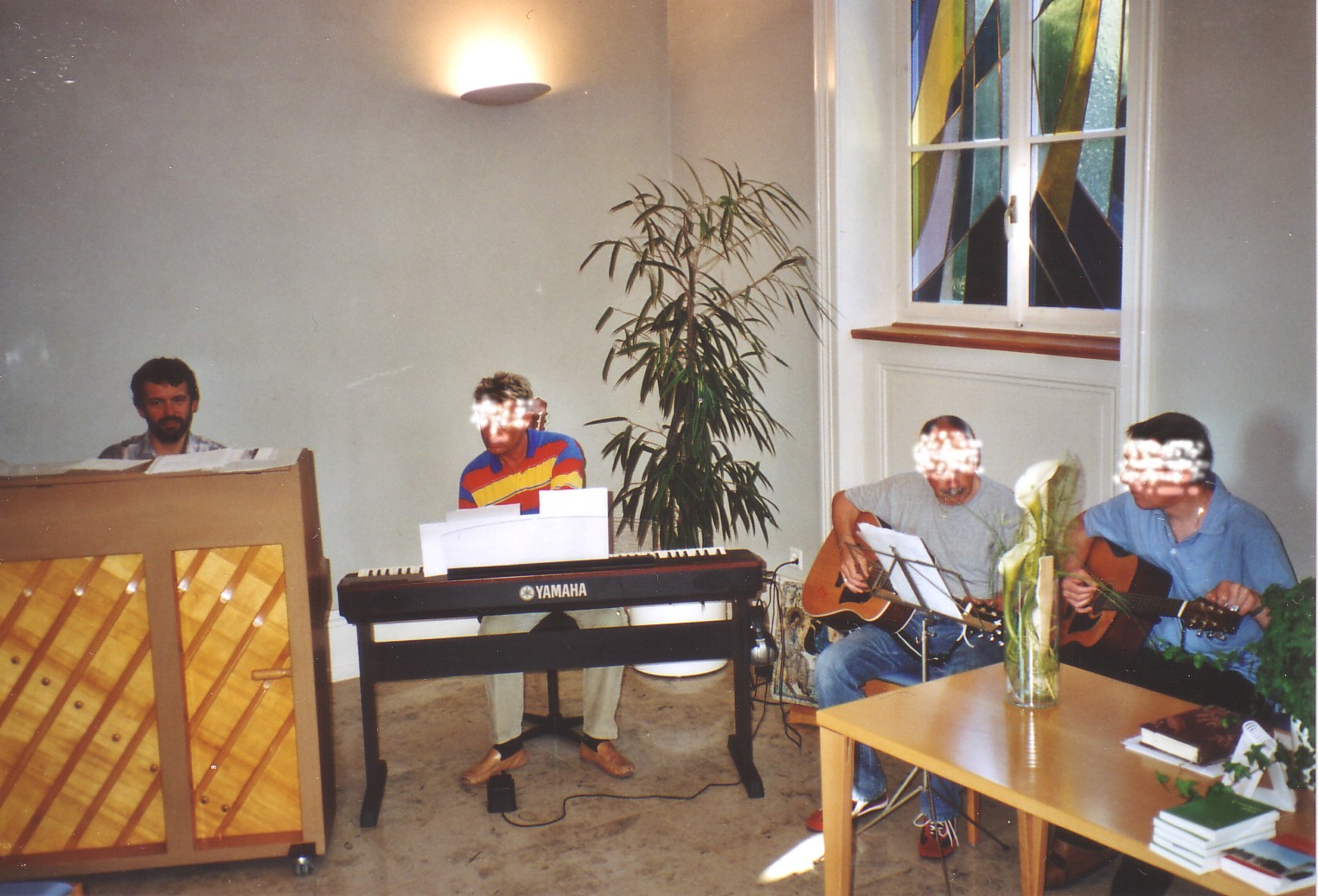 Eine ratsuchende Person erlebt sie sich als jemand, die ihren Schwierigkeiten nicht einfach ausgeliefert ist, sondern sich trotz allem aktiv in die Gemeinschaft einbringt.
Beim „Offenen Singen“ oder in einer Musikgruppe mitspielen
Hoffnung:

Der ganze Prozess mit 
Liedauswahl
Musikprobe
Spielen an der Veranstaltung
Gespräch darüber 

führt zu heilsamen Erfahrungen und Begegnungen
Und nun: … just do it!
Wir danken ihnen für ihr Interesse…

…und wünschen ihnen und den Menschen aus ihrem Umfeld viele heilsame Sing- und Musik- Erfahrungen

Wir freuen uns über Rückmeldungen:
k.kaldewey@sonnenhalde.ch
t.widmer@sonnenhalde.ch
Download:www.seminare-ps.net